Reimaging Ministry & Faith Formation  in a Digital World
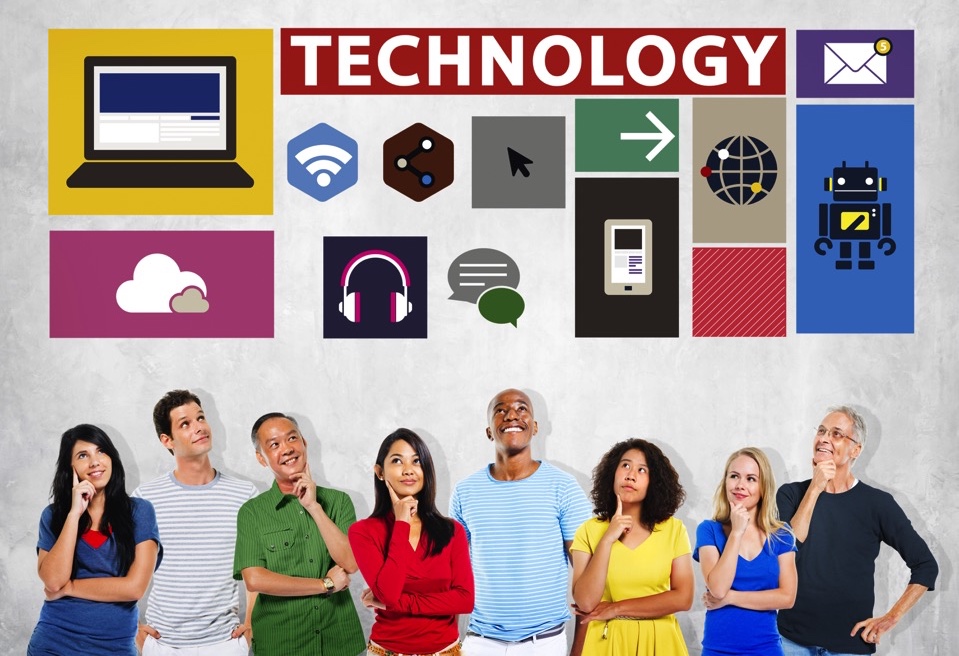 Technologies Create transformation
The Print Era (1500s - )
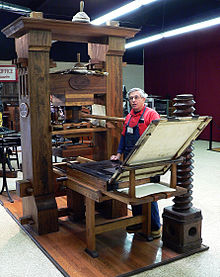 The Multimedia Era (1960s - )
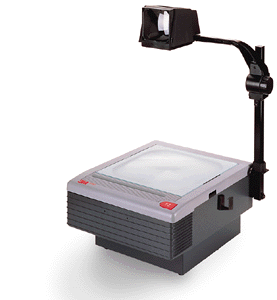 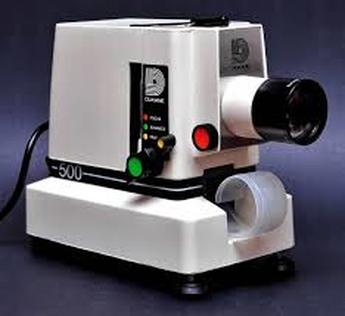 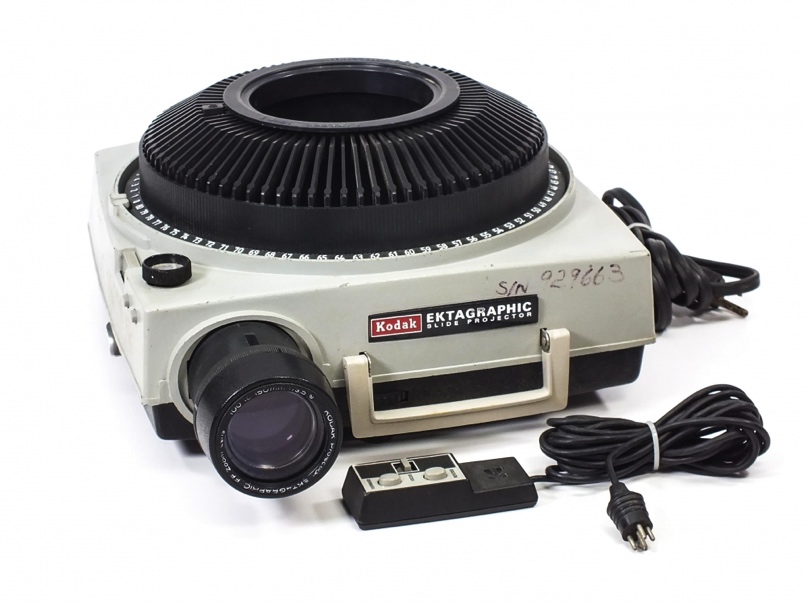 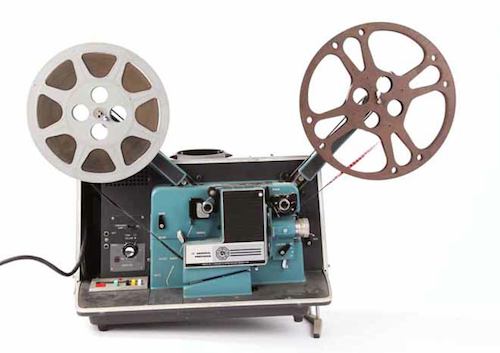 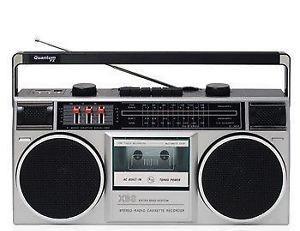 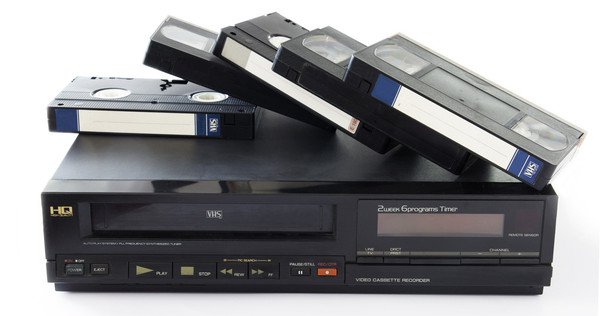 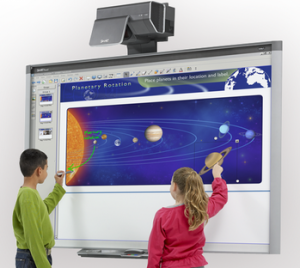 The Digital Era (2000s -)
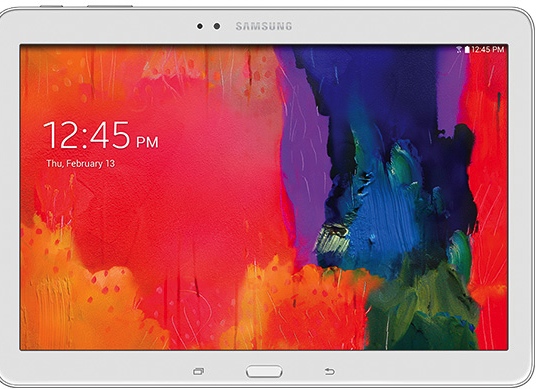 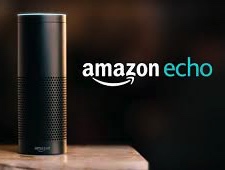 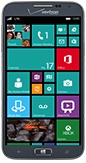 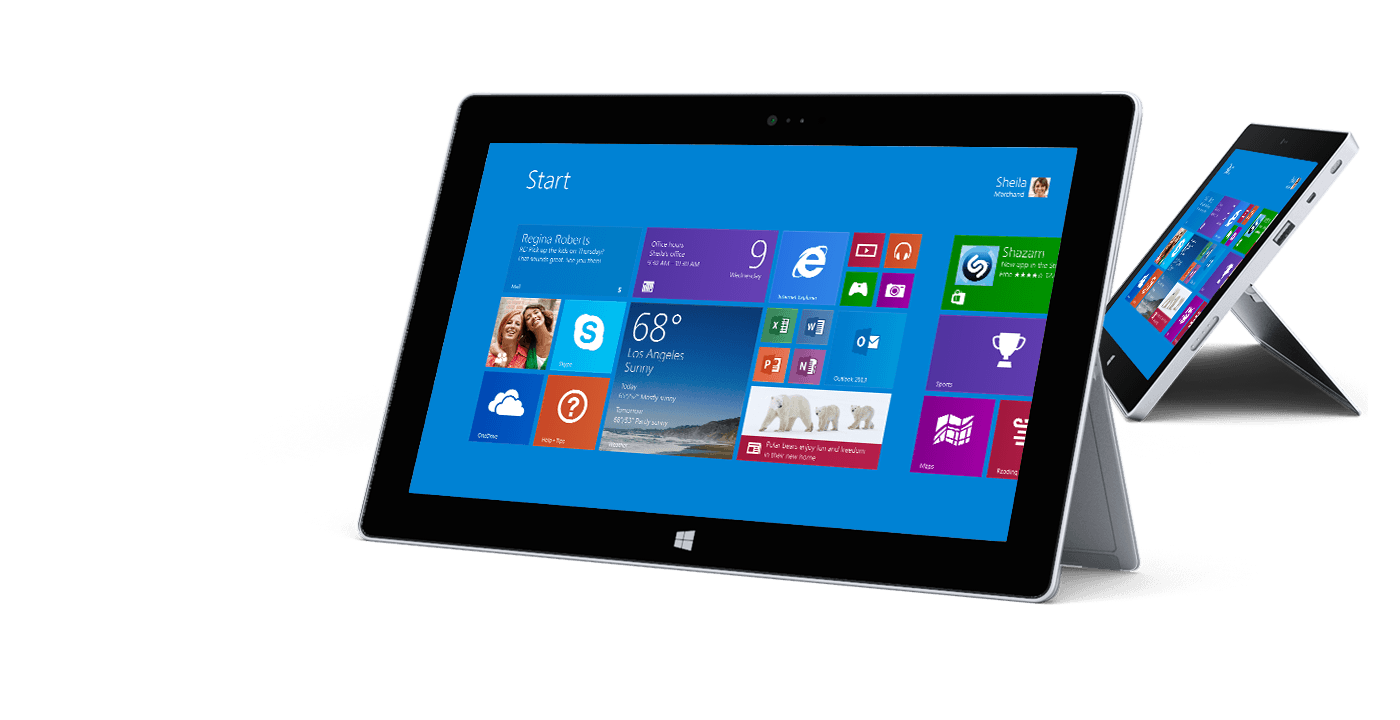 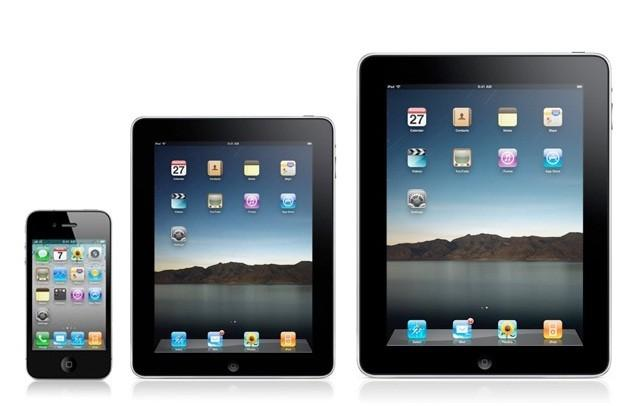 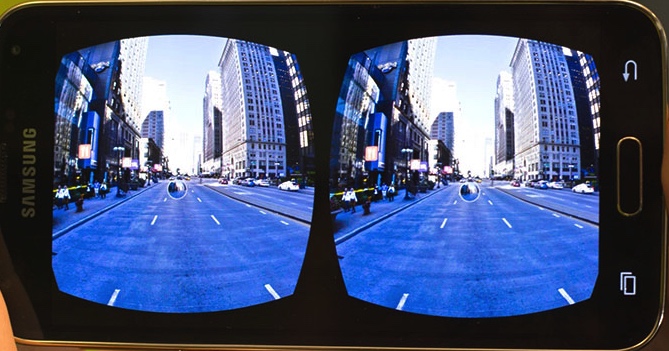 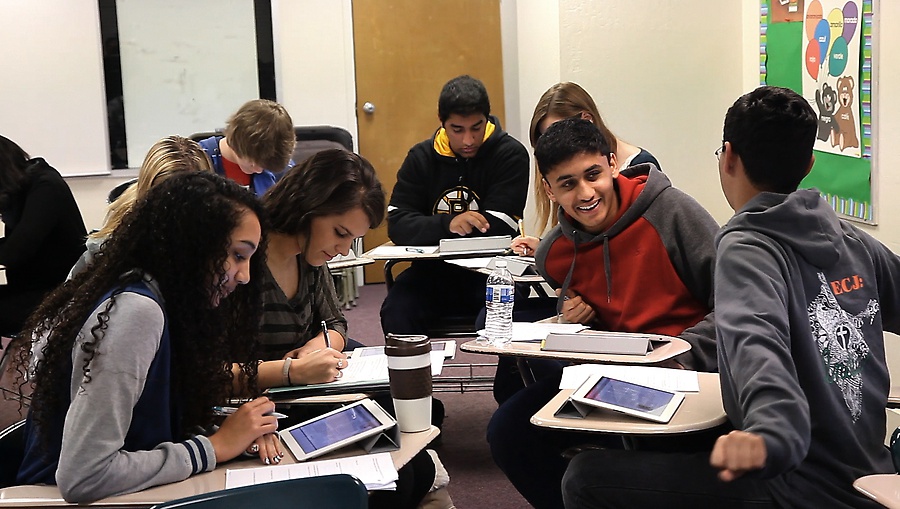 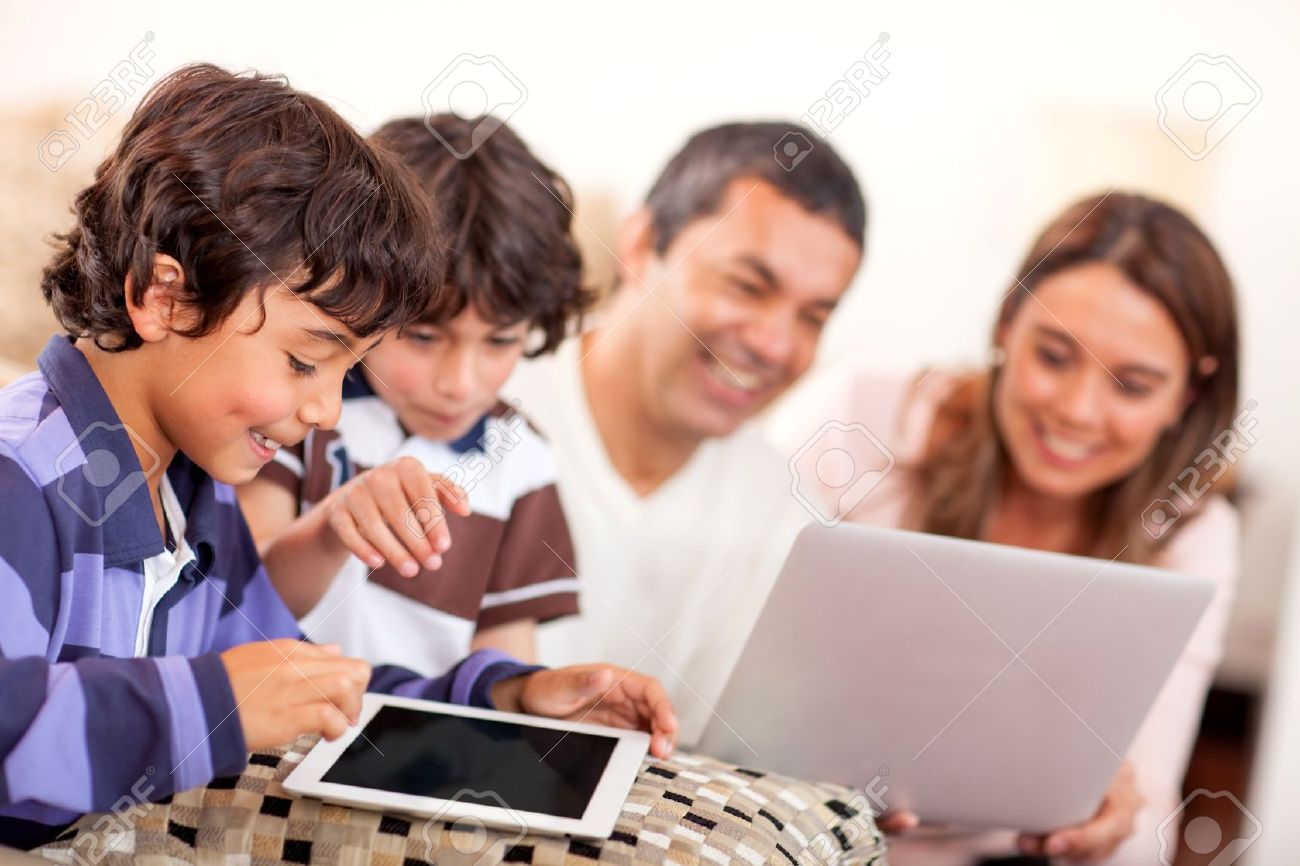 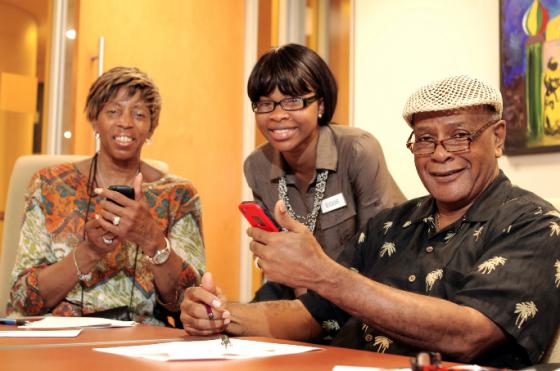 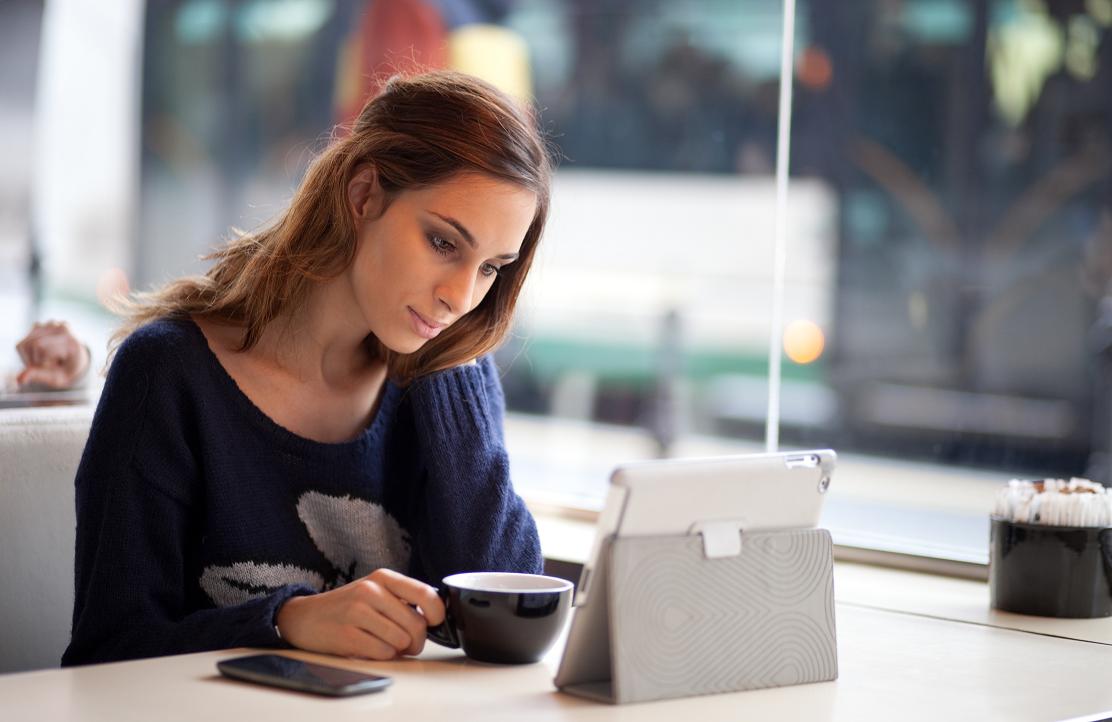 The Digital Era (2000s -)
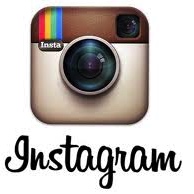 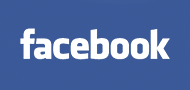 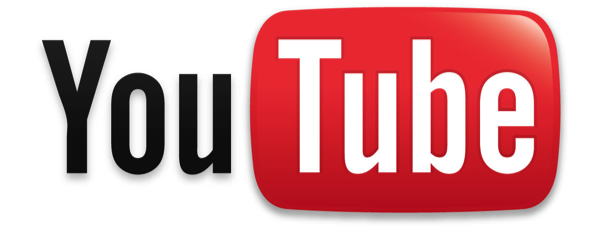 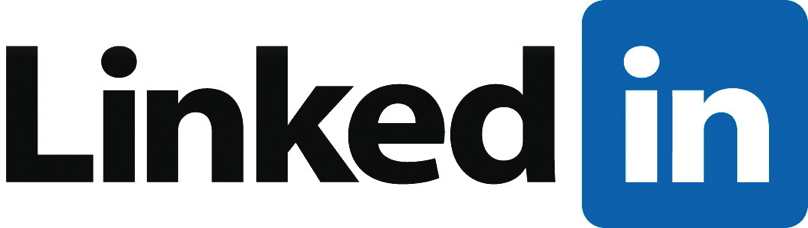 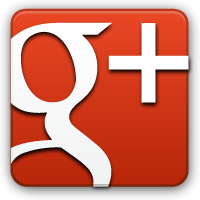 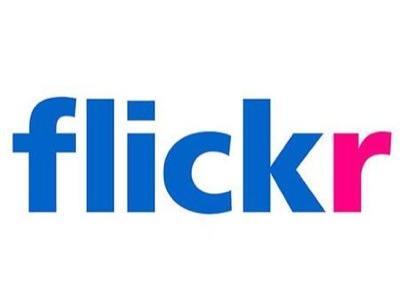 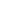 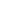 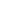 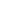 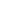 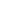 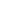 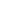 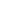 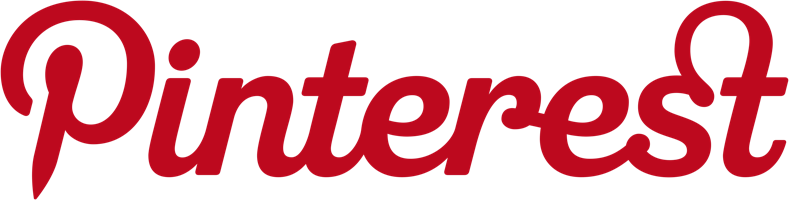 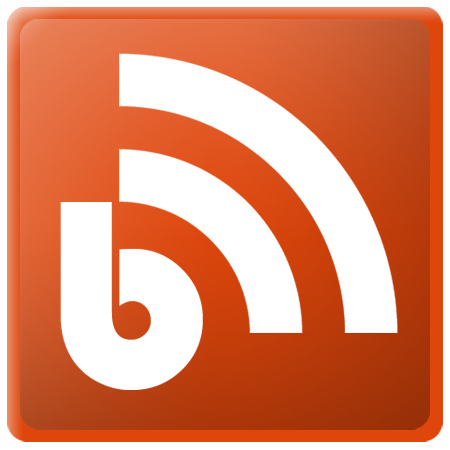 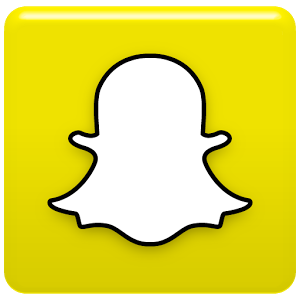 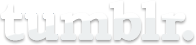 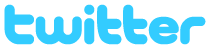 The Digital Era (2000s)
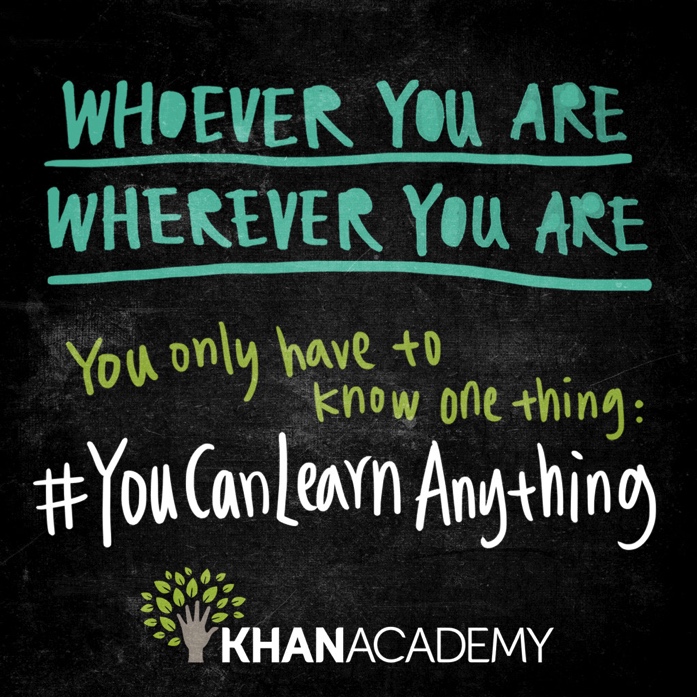 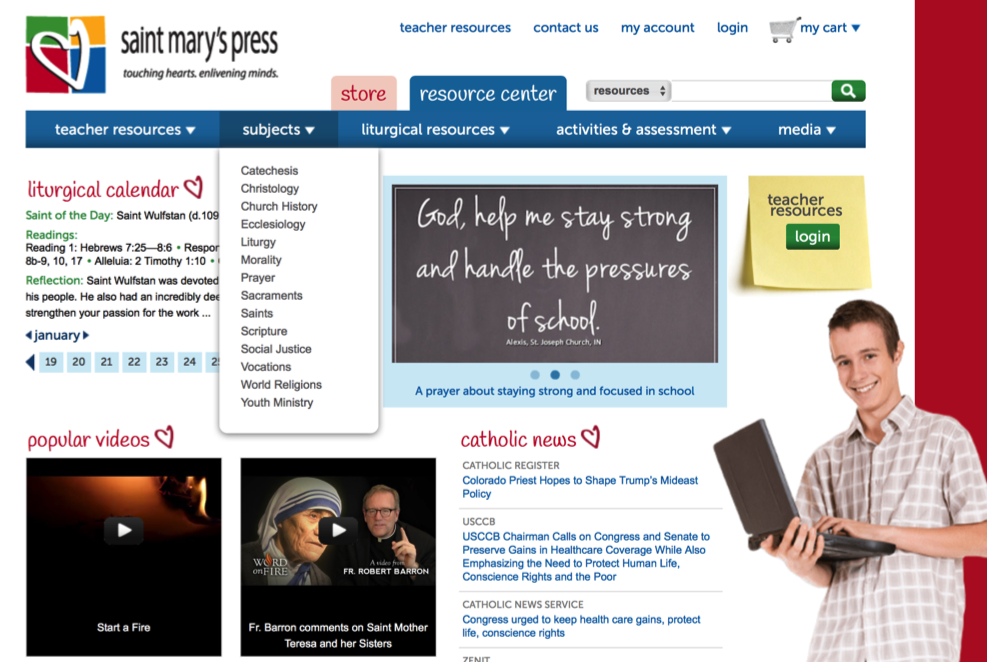 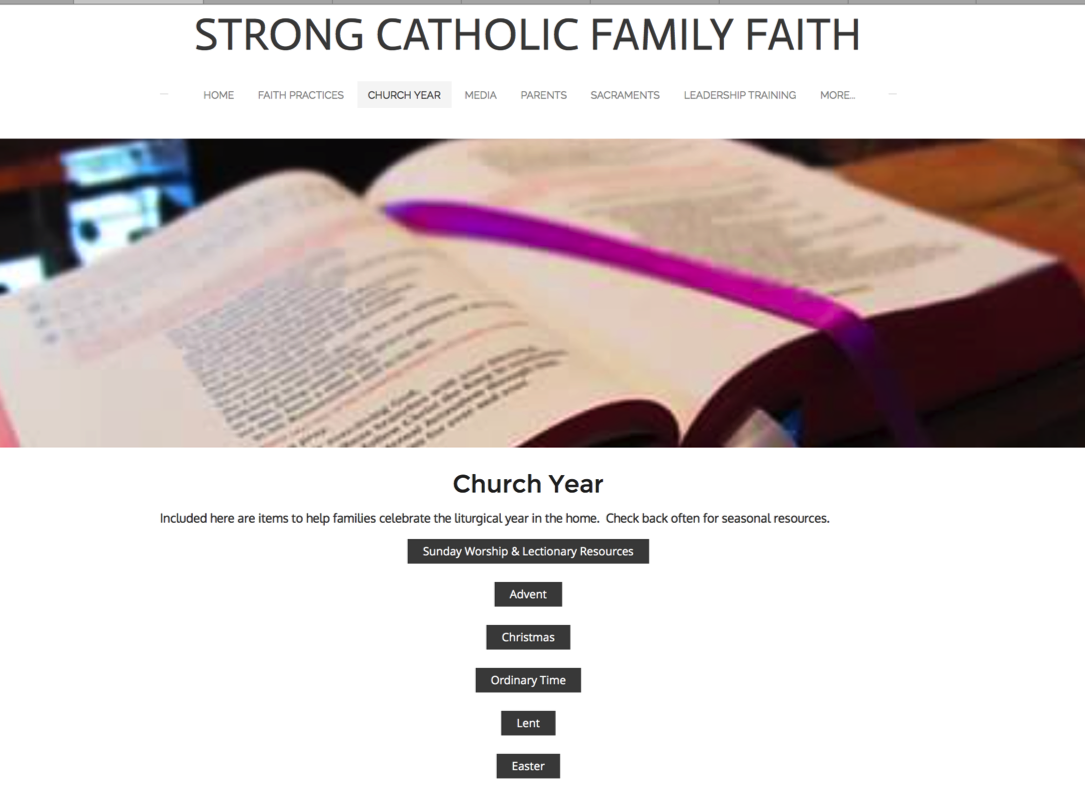 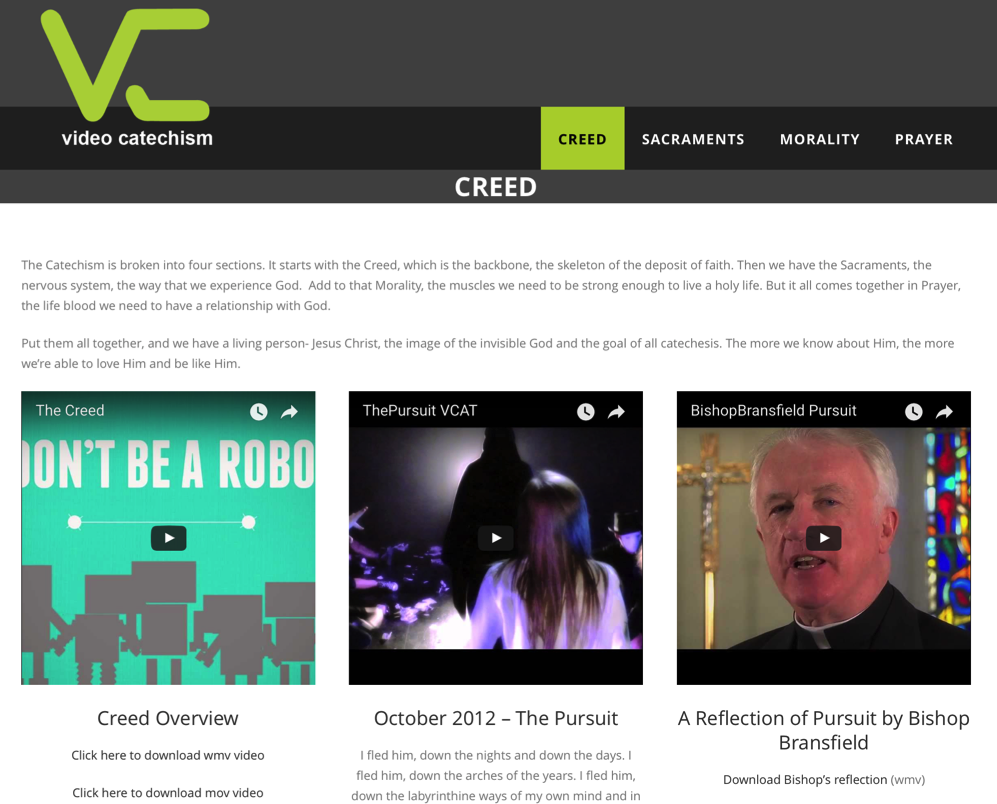 The Triple Revolution
Internet Revolution
Mobile Revolution
Social Media Revolution

Information is now. . . 
Portable
Personal
Participatory
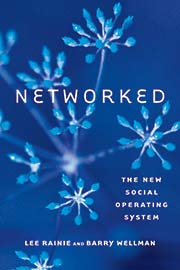 If you know that . . . .
People have the technology and know how to use it.
People are connected with each other and reachable. 
People have time in their busy lives to connect, participate, and interact in online experiences and communities. 
People are already engaged in learning online.
People are already engaged with others online in spiritual experiences. 
People have access to an abundance of content – in all types of media formats – on demand, just in time, available 24x7, and often free!

How would you do ministry and faith formation?
Transformation of Learning & Faith Formation
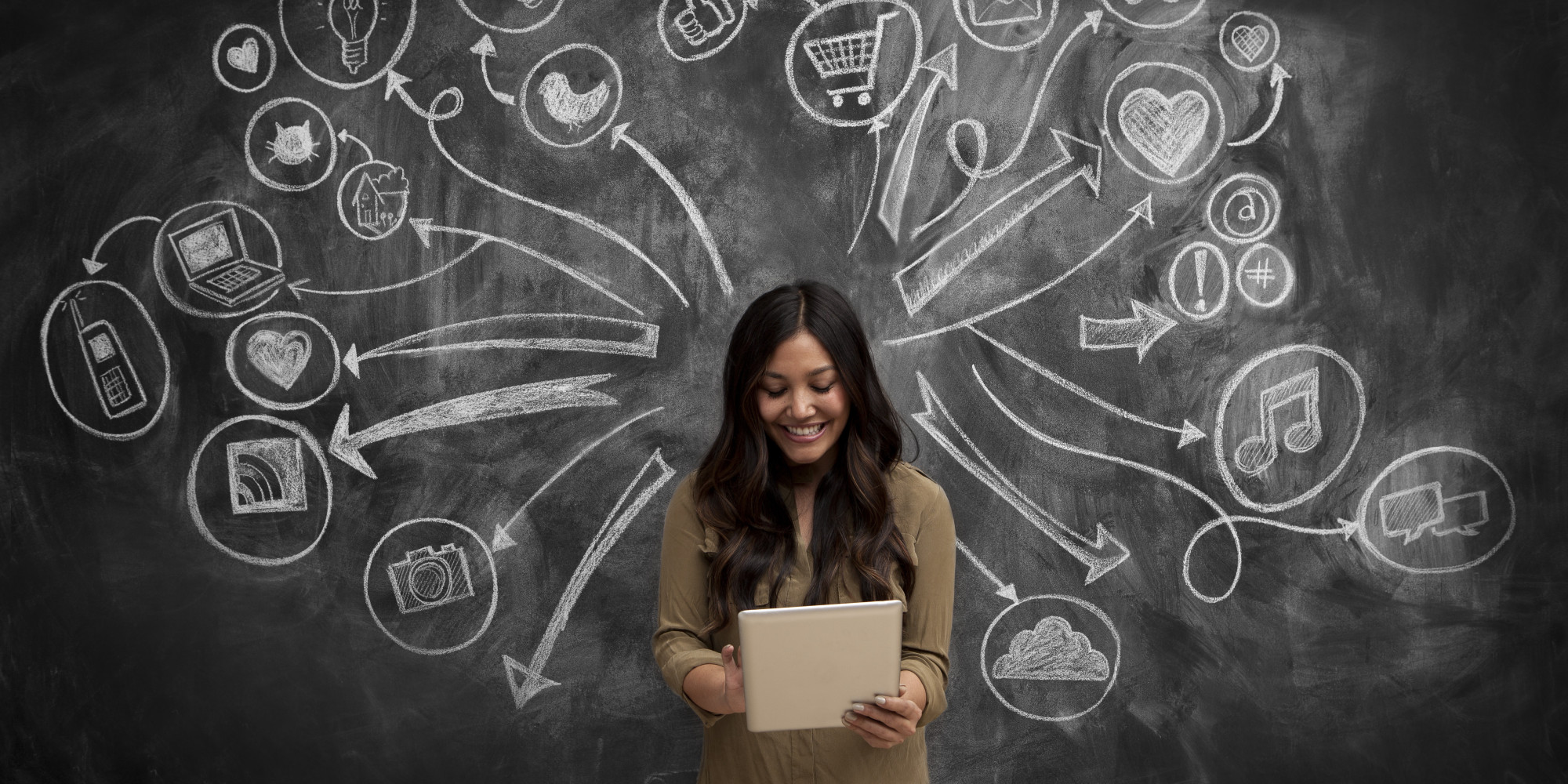 A shift from education to learning anywhere, anytime.
A shift from consumption of information to participatory learning.
A shift from institutions to networks.
Malcolm KnowlesLearning Community 1970s
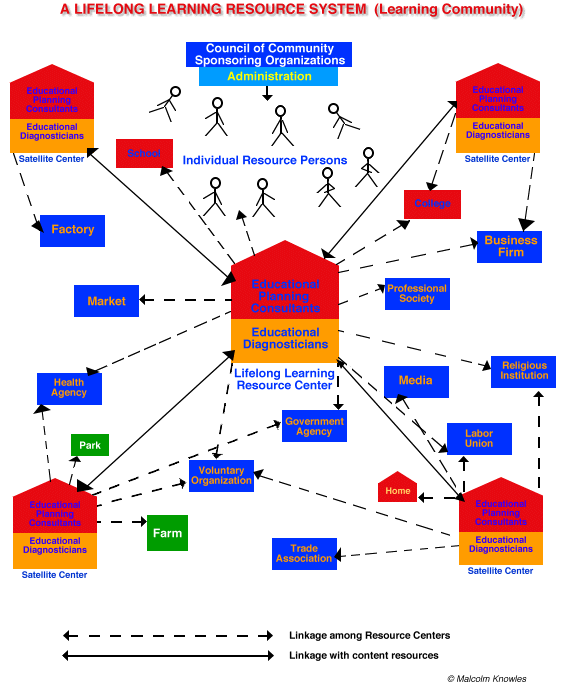 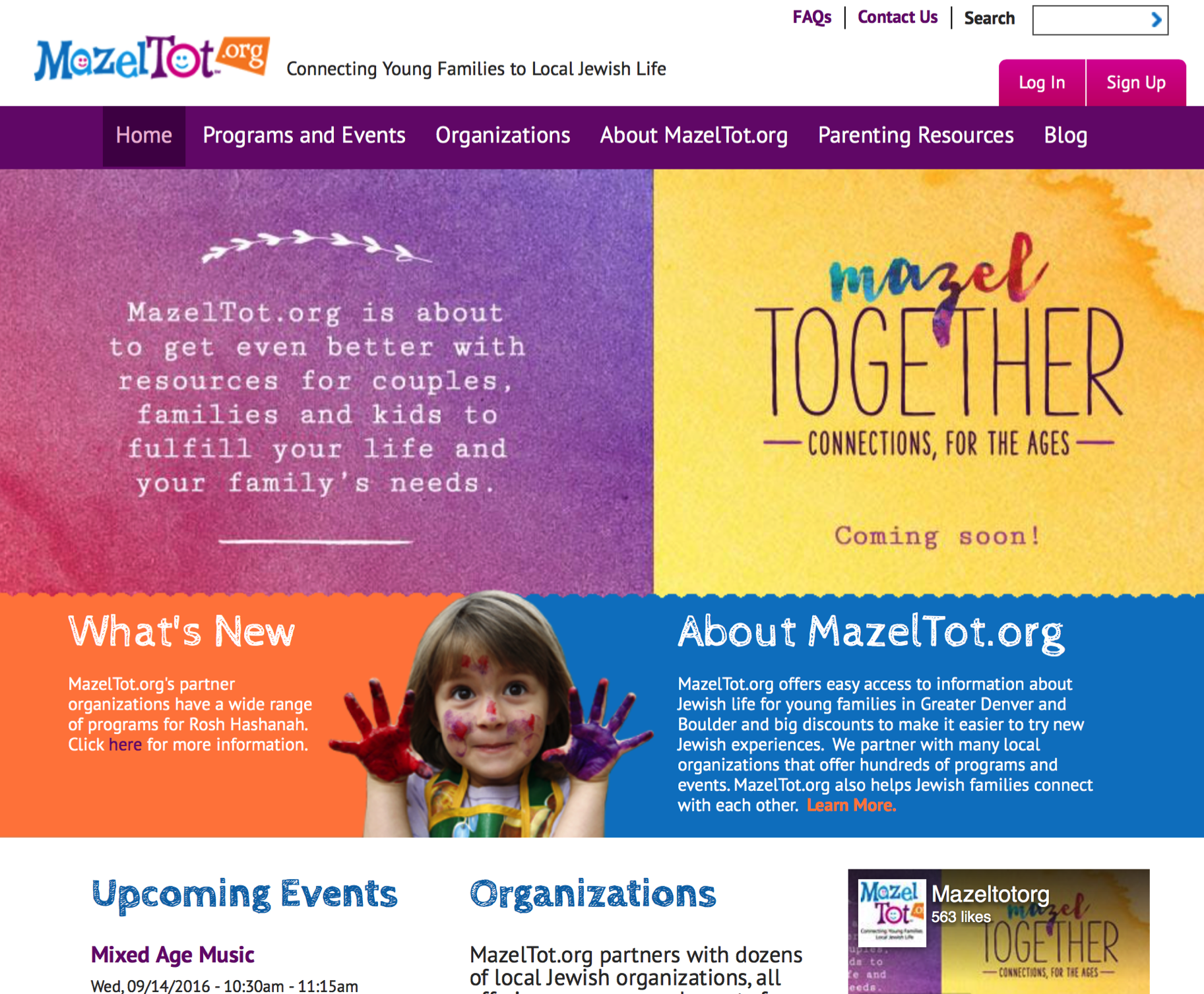 “Teachers, books, movies, music, journals…and the like that are valuable across loose networks of spiritual affiliation not only provide Nones with content—ideas, inspirations, and suggestions for more authentic living. They also allow Nones to imagine a wider community of like-minded people and, through digital social networking especially, to connect with them with greater ease and regularity than would have been possible in the past.”

Elizabeth Drescher
Choosing Our Religion: The Spiritual Lives of America’s Nones
Transformation of Learning & Faith Formation & Parish Life
Person-centered 
Immersive Environments 
Participatory & Experiential
Visual & Multi-Media & Multi-Sensory
Abundant Content, Accessible On Demand
Digitally-Enabled & Digitally Connected
Episodic Engagements 
Micro-Learning
Personalized
Seamless Learning across Multiple Platforms
Digitally Enabled & Digitally Connected Parish Life, Ministry, & Faith Formation
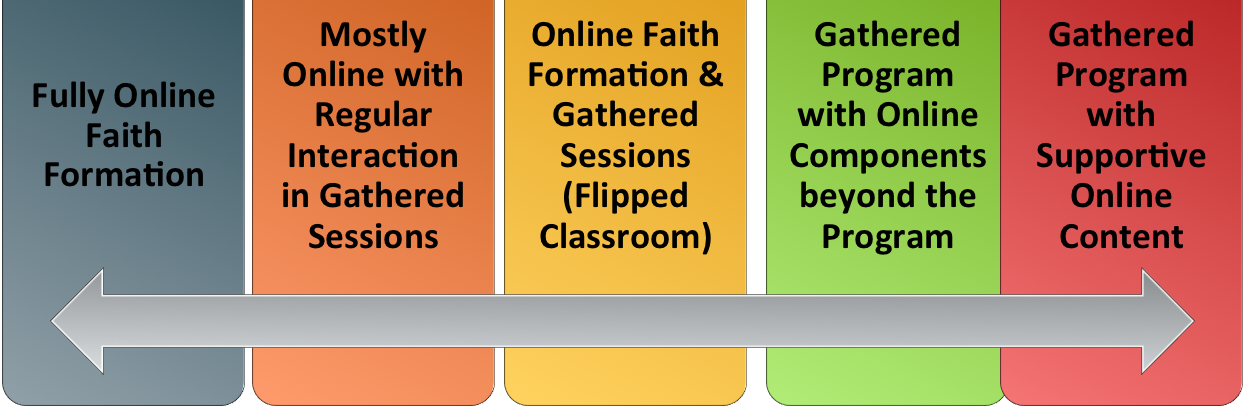 Emerging Roles of Faith Formation Leader
Balancing Both Roles
|---------------------------------------------------------------------------------------------------------|
Current Roles
Emerging Roles
Developing religious content
Designing programming 
Managing programming
Teaching/Facilitating programming
Designing faith forming environments—architecture 
Designing Digital Platforms for faith forming content
Curating religious content and experiences
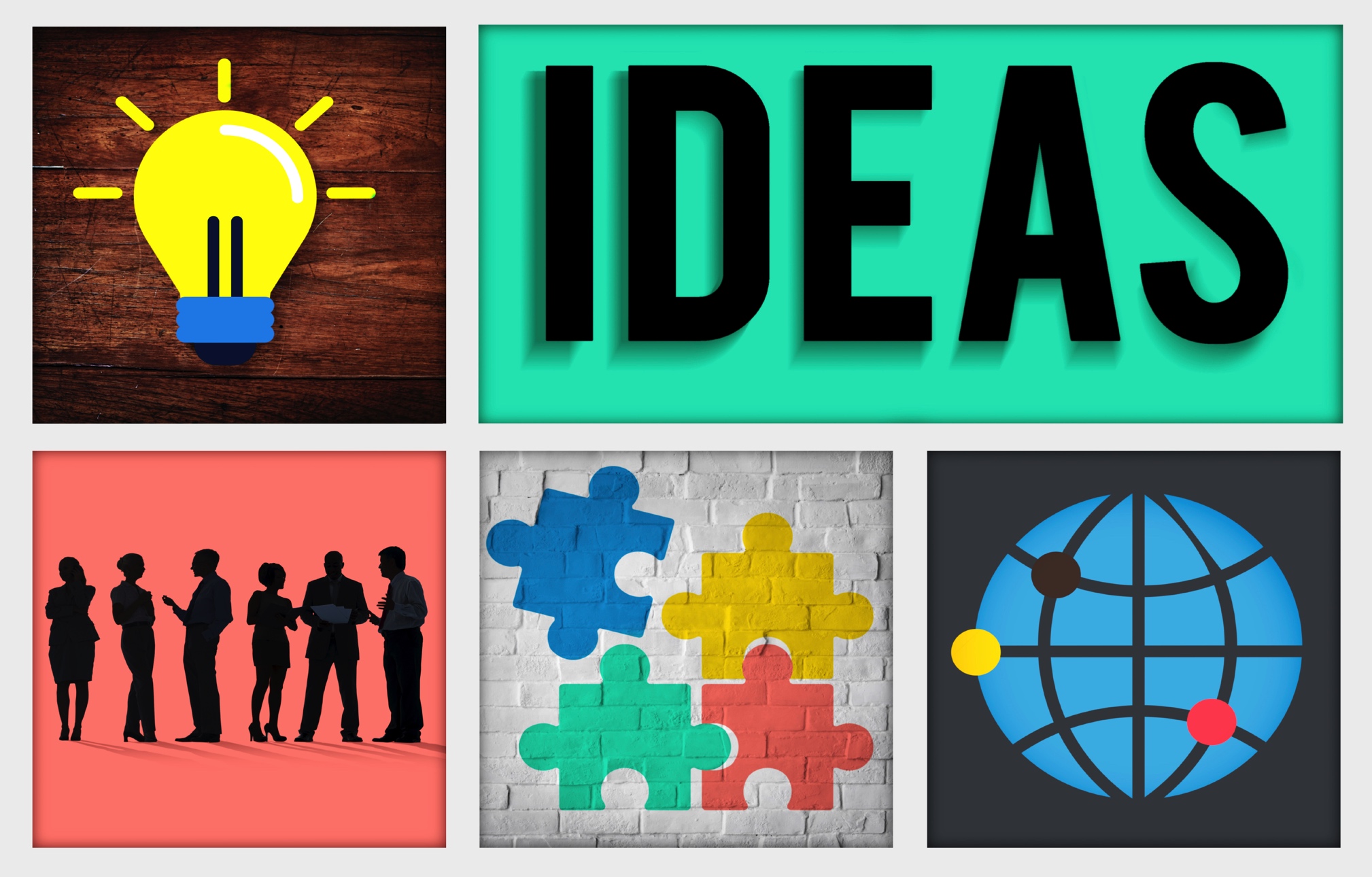 #1. Networks of Faith Formation
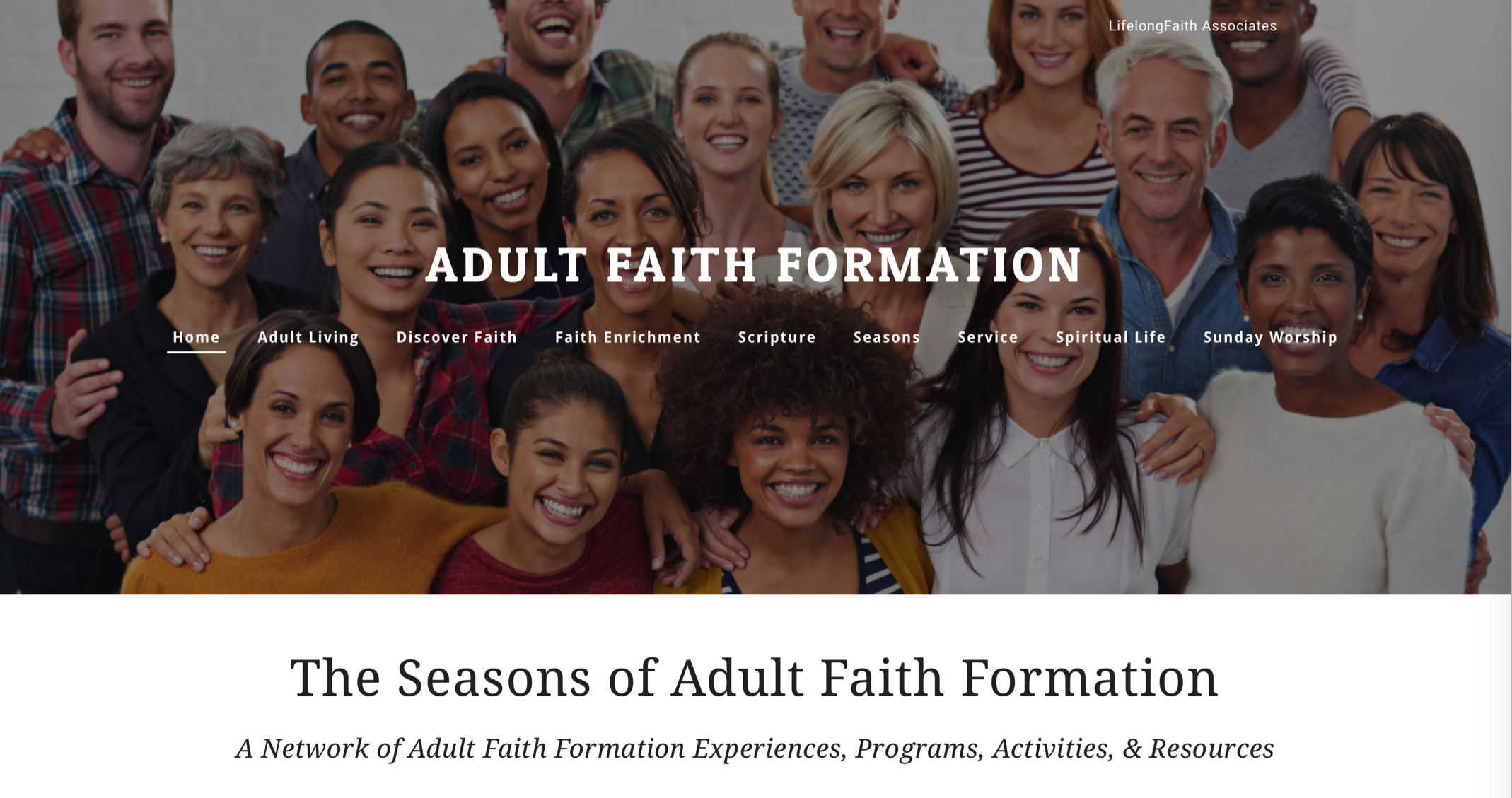 Playlists of Content & Experiences
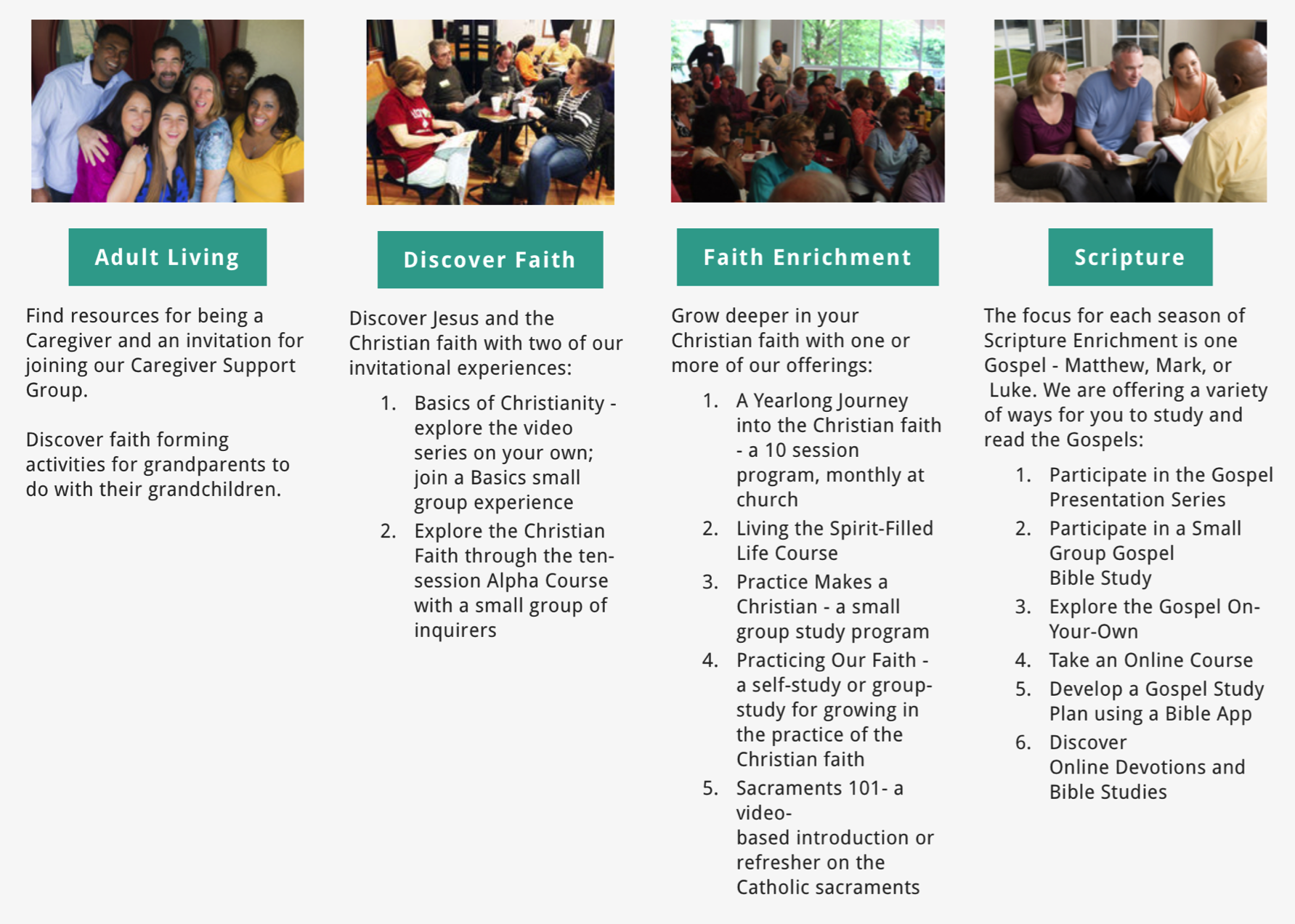 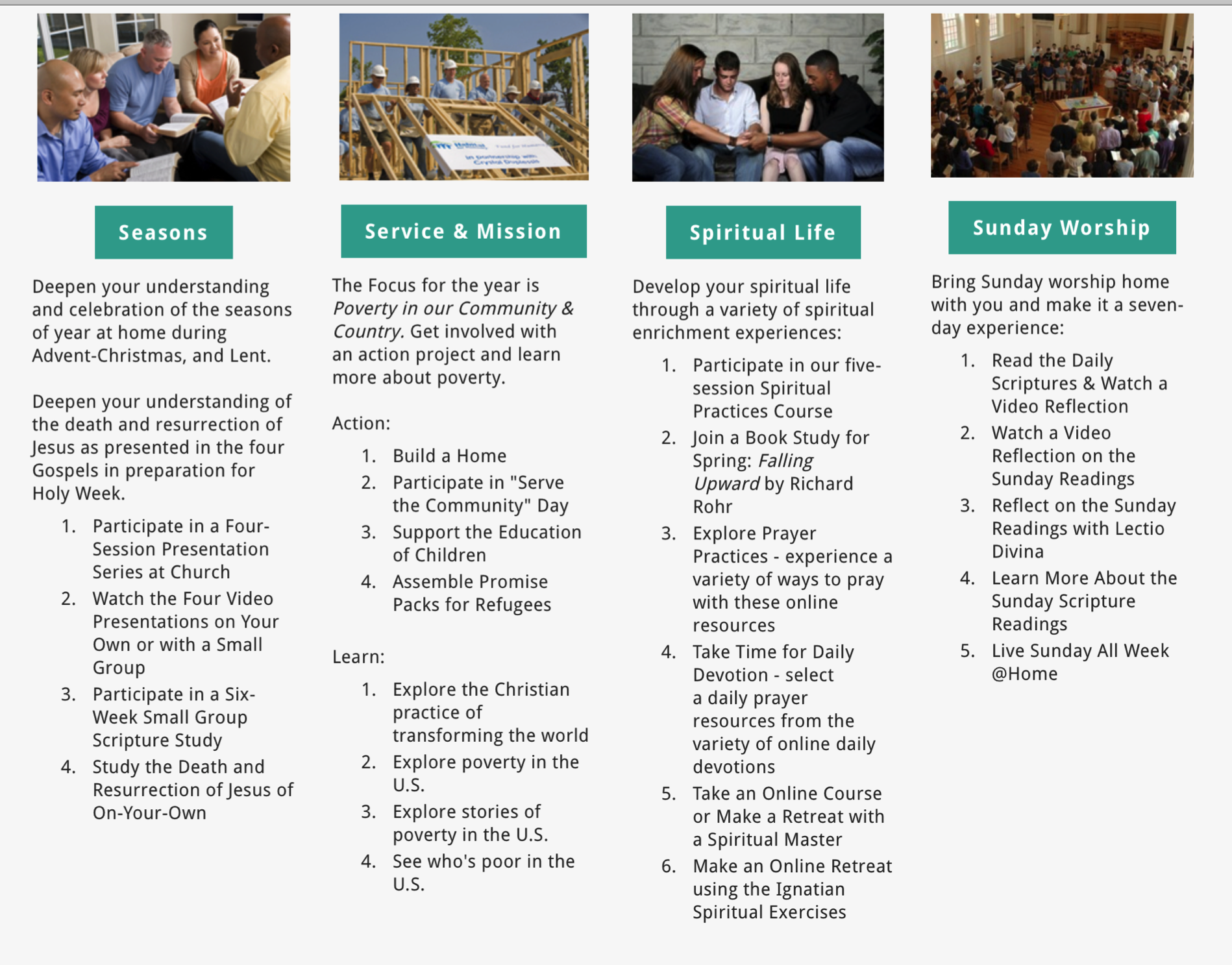 Family Faith Formation Network
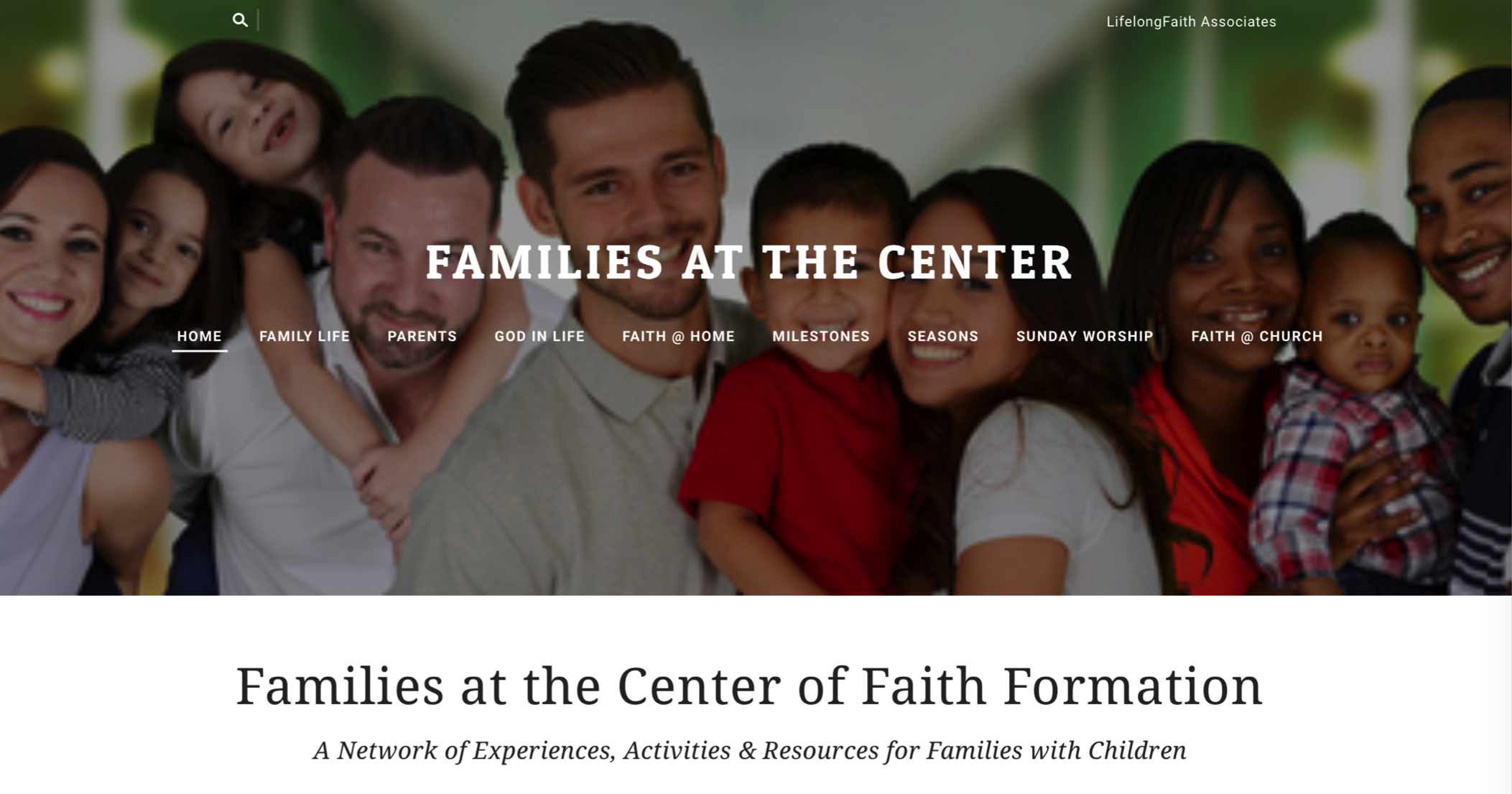 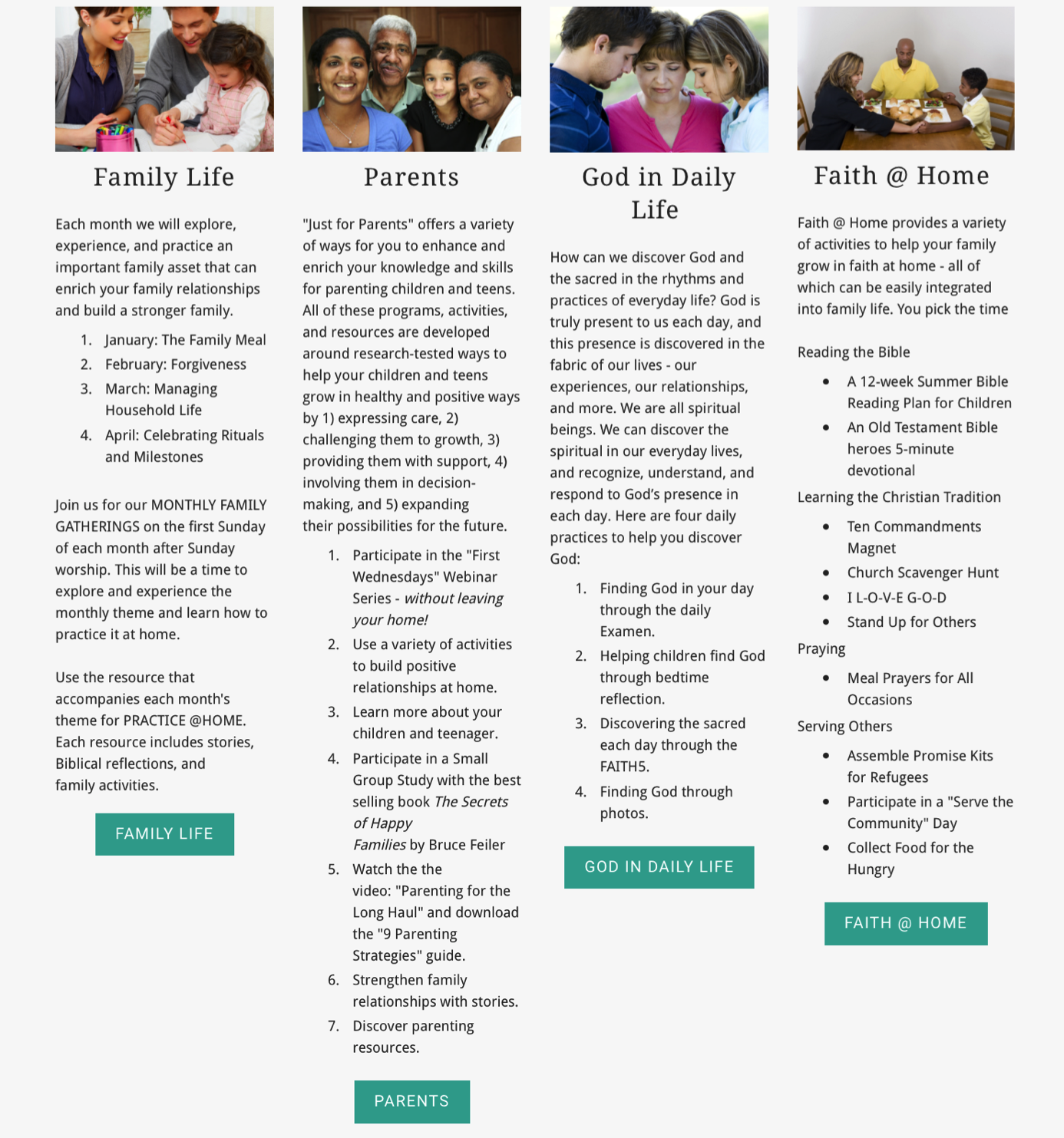 Whole Community Network
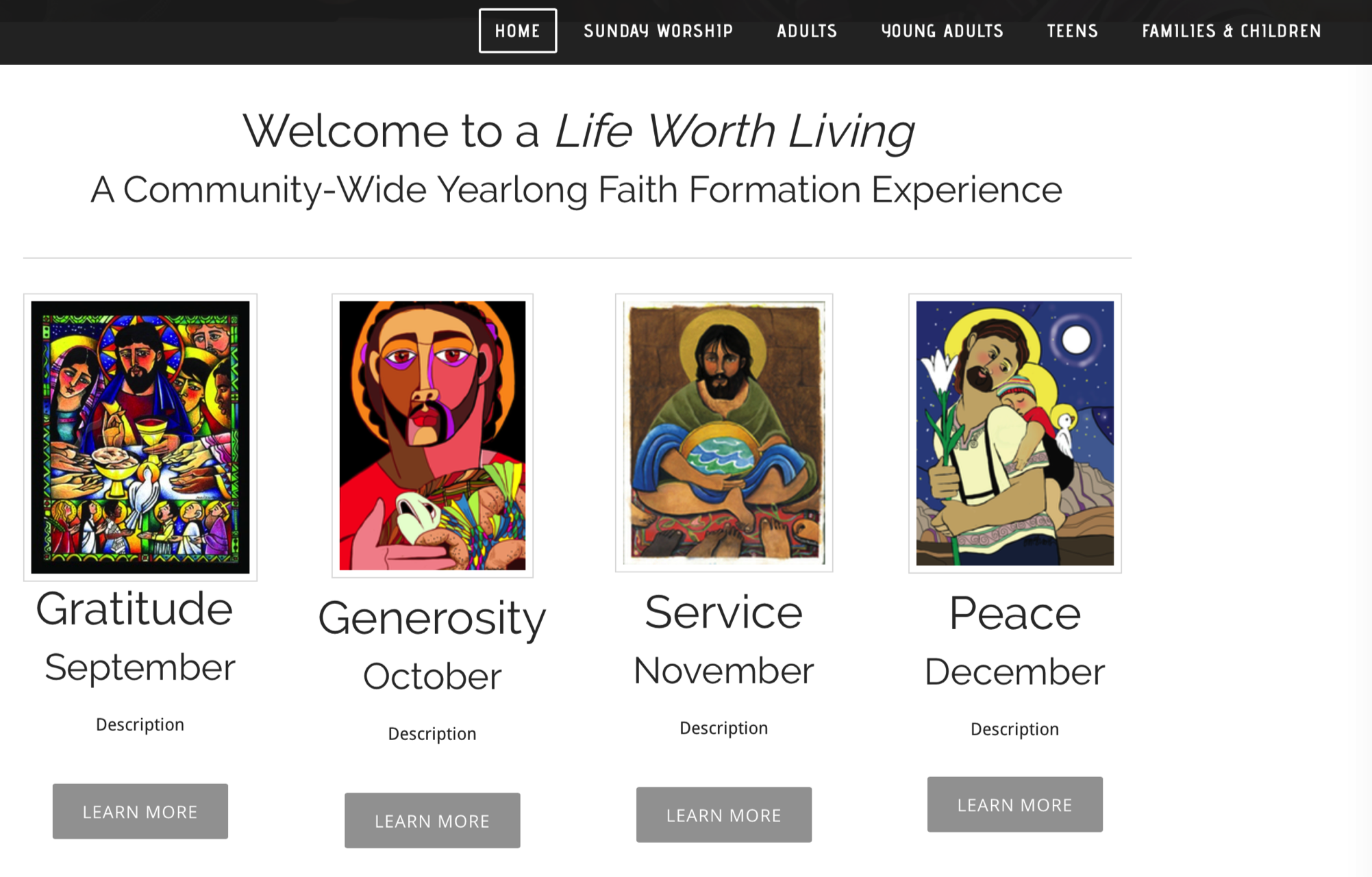 Network Seasons
Fall Season: 
September 1 – January 1

Winter/Spring Season: January 1 – May 1

Summer Season: 
May 1 – September 1
Connected System
#2. Personalized
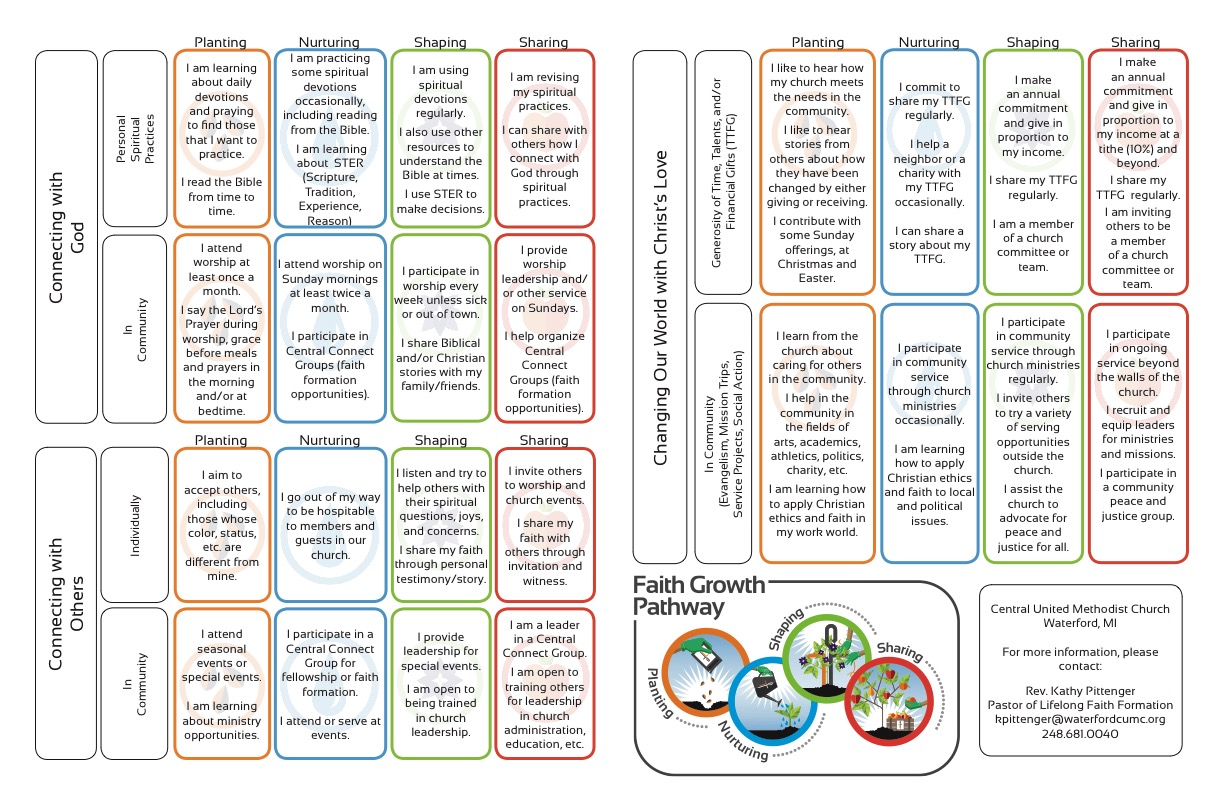 #3. Missional
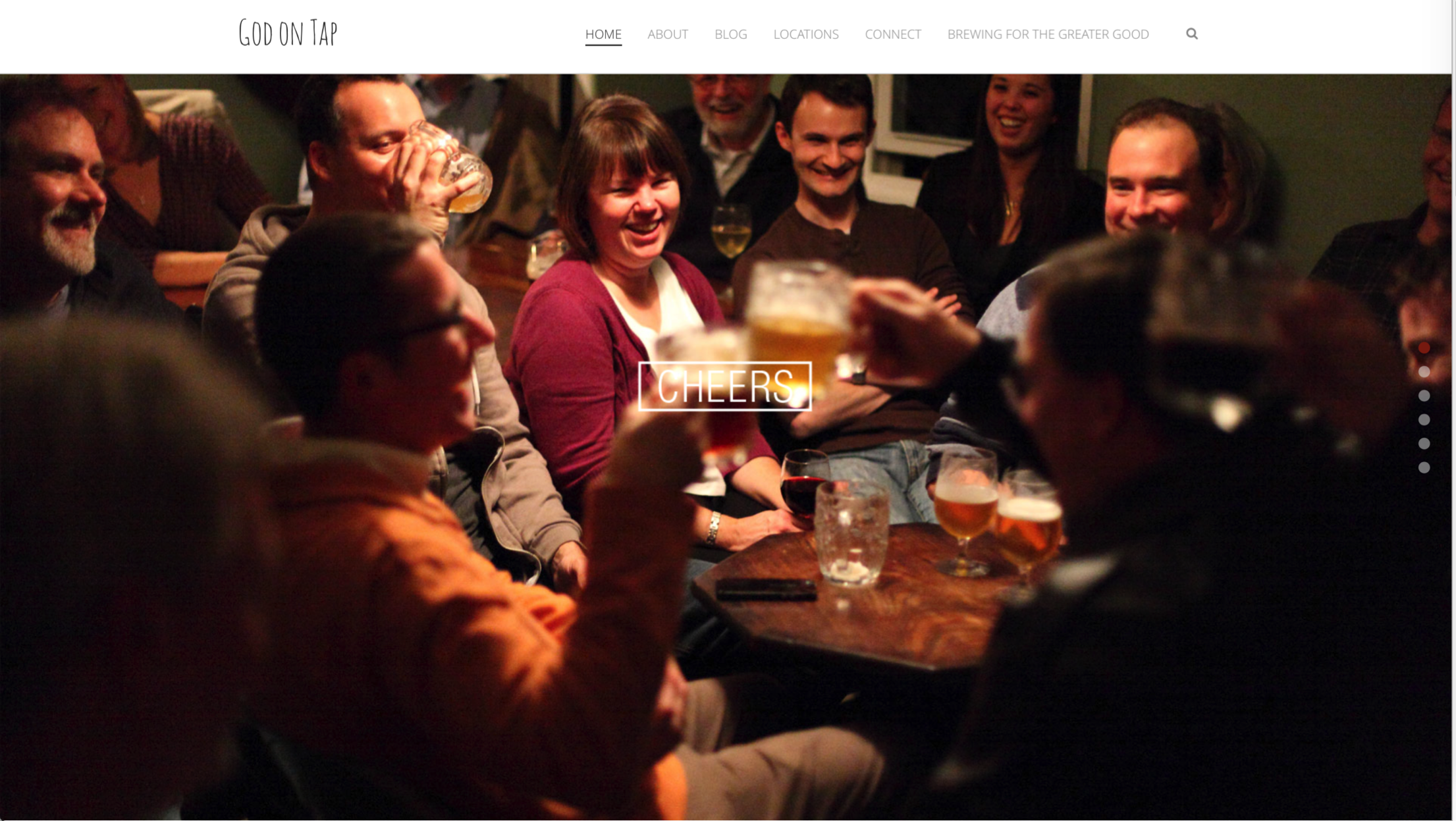 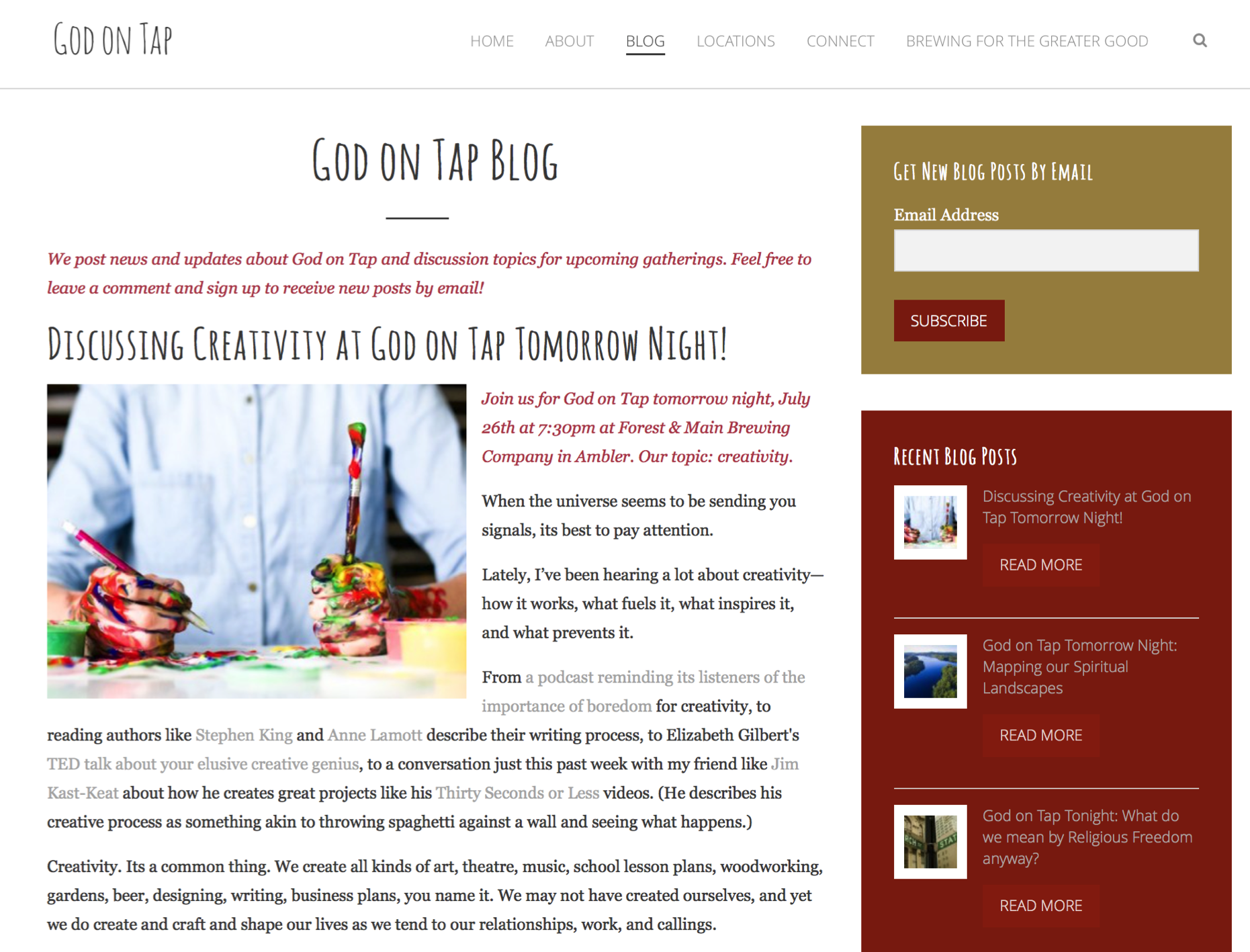 #4. Extend the Event
Event
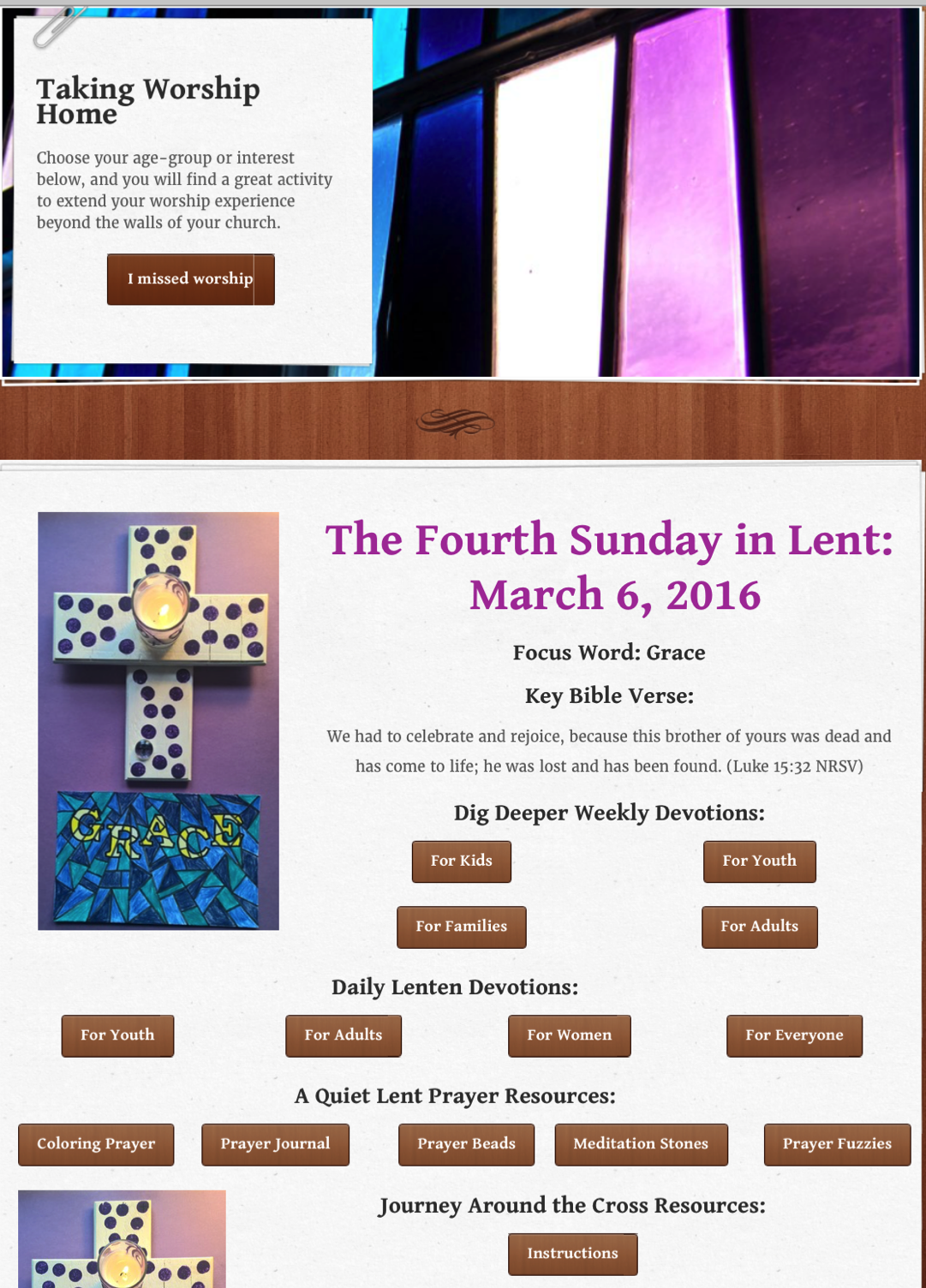 Sunday WorshipTri-Saints Lutheran Church, NE
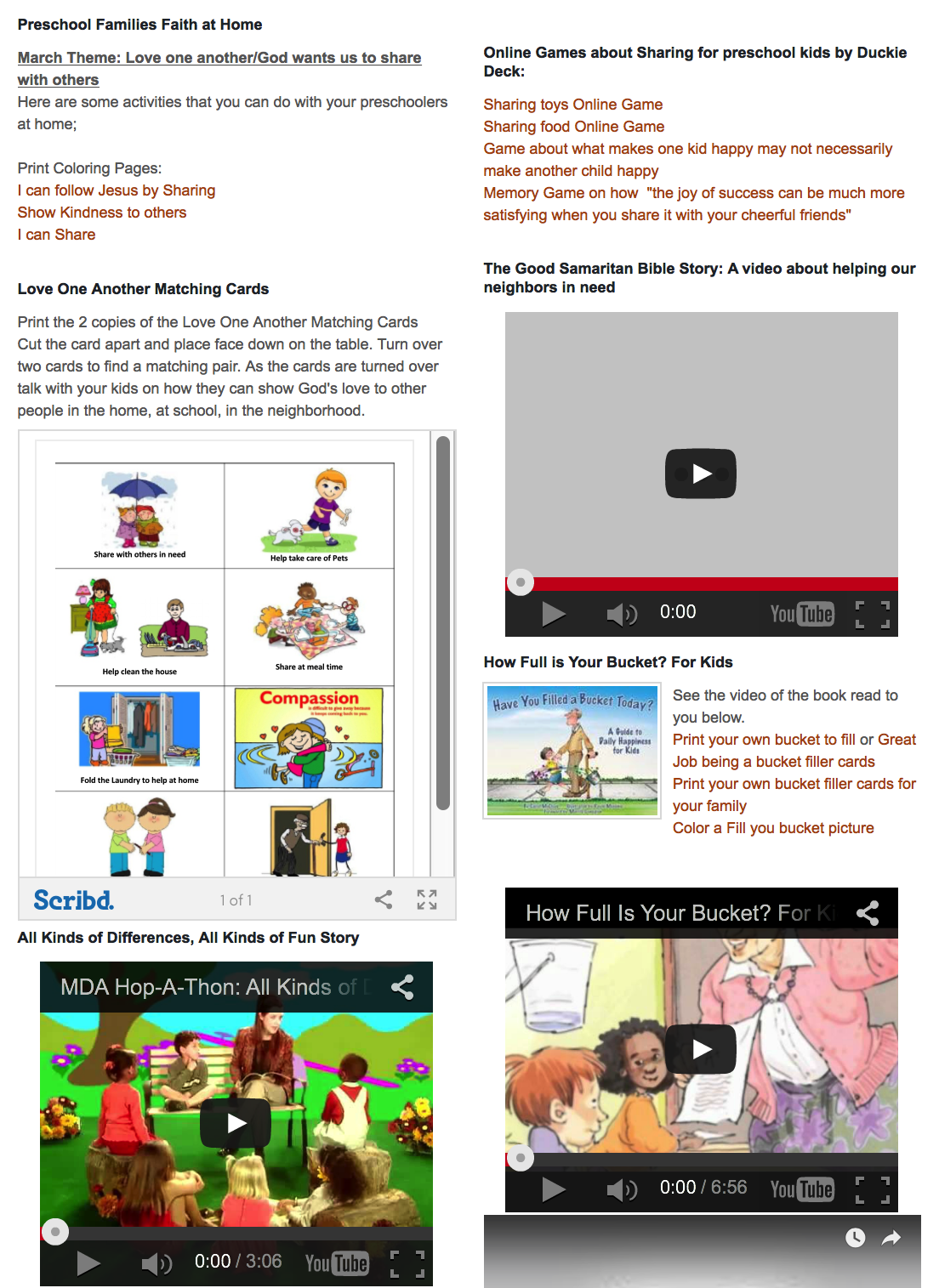 Preschool Faith Formation  @ HomeFirst ChurchSimsbury, CT
#5. Build on an Event/Experience (Sacraments, VBS, Mission Trip, and much more)
Baptism
#3. Celebrating Milestones: Baptism
Church
Home
Mentors/Coaches
Parent preparation
Family gathering
Ritual
Intergenerational connection
Celebration of Baptism
Reunion
Baptismal anniversaries
Caring conversations and storytelling
Celebrating rituals 
Learning
Praying
Reading the Bible
Serving
Worshipping together
#6. Flip the Model
Christian Initiation & New Member Formation
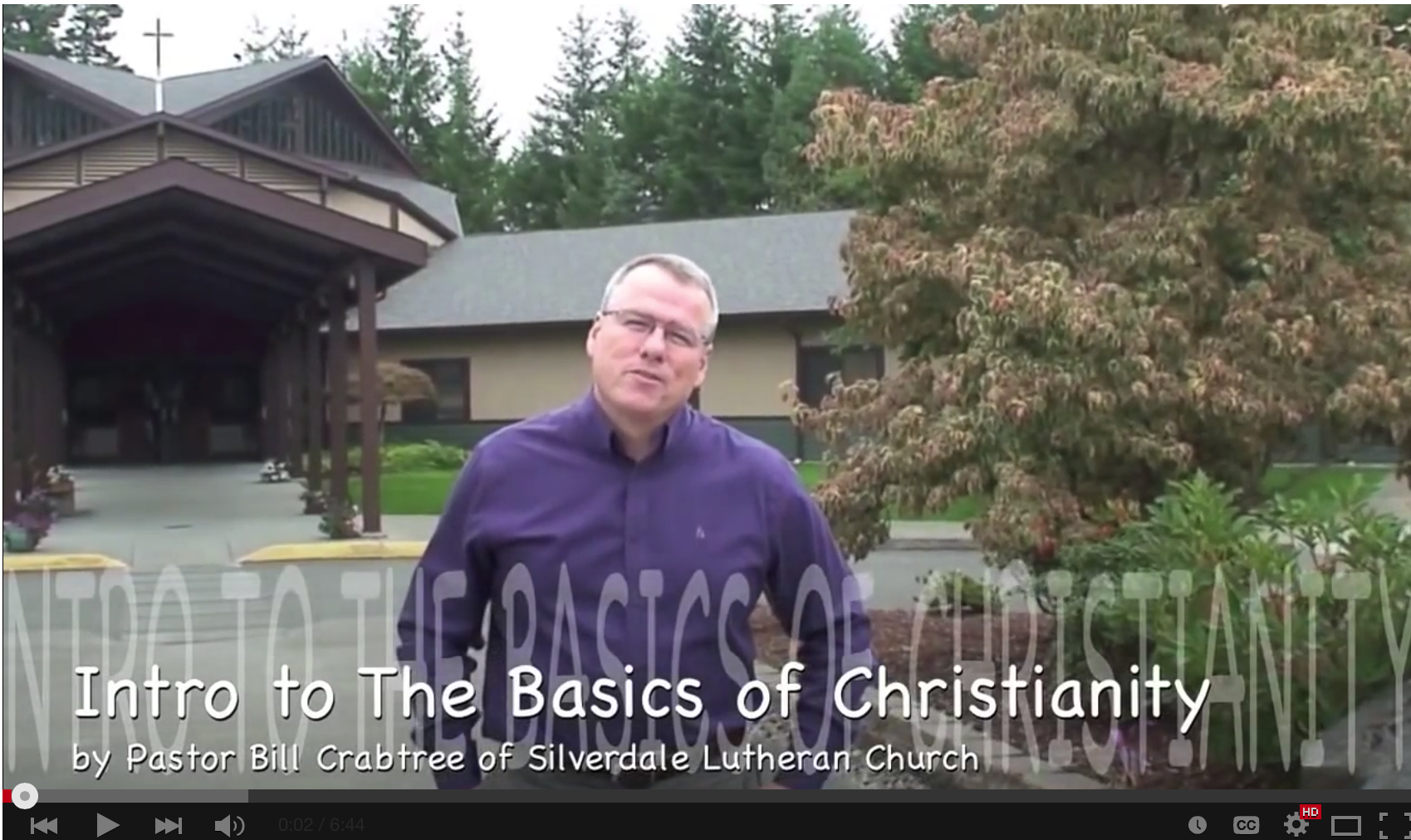 Confirmation
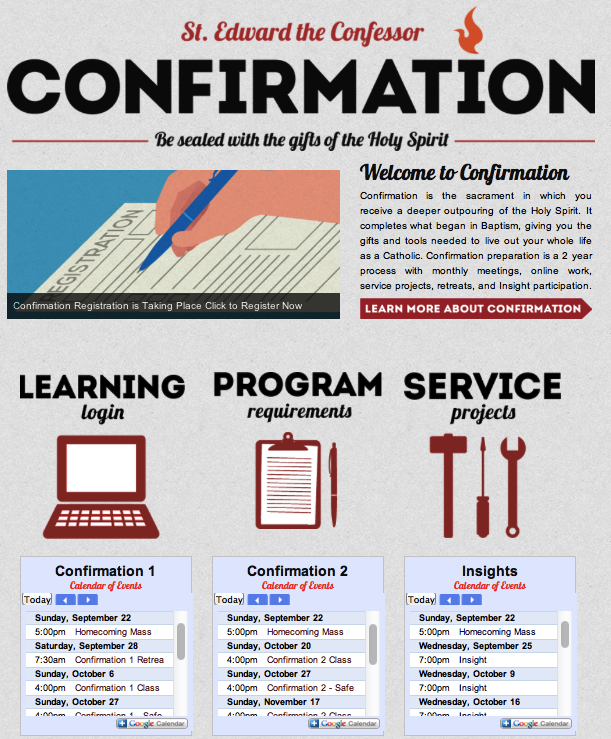 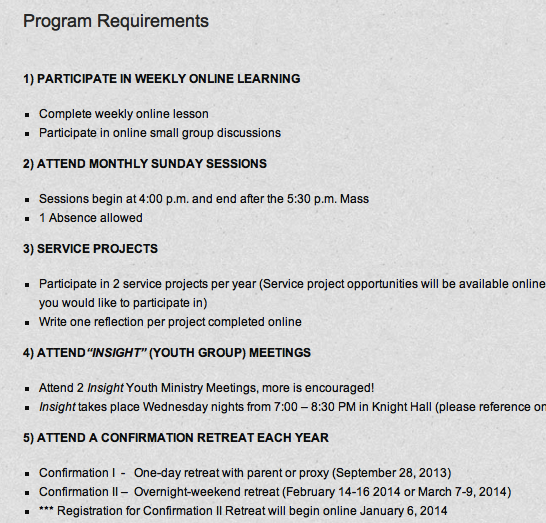 #7. Integrate Online and Gathered
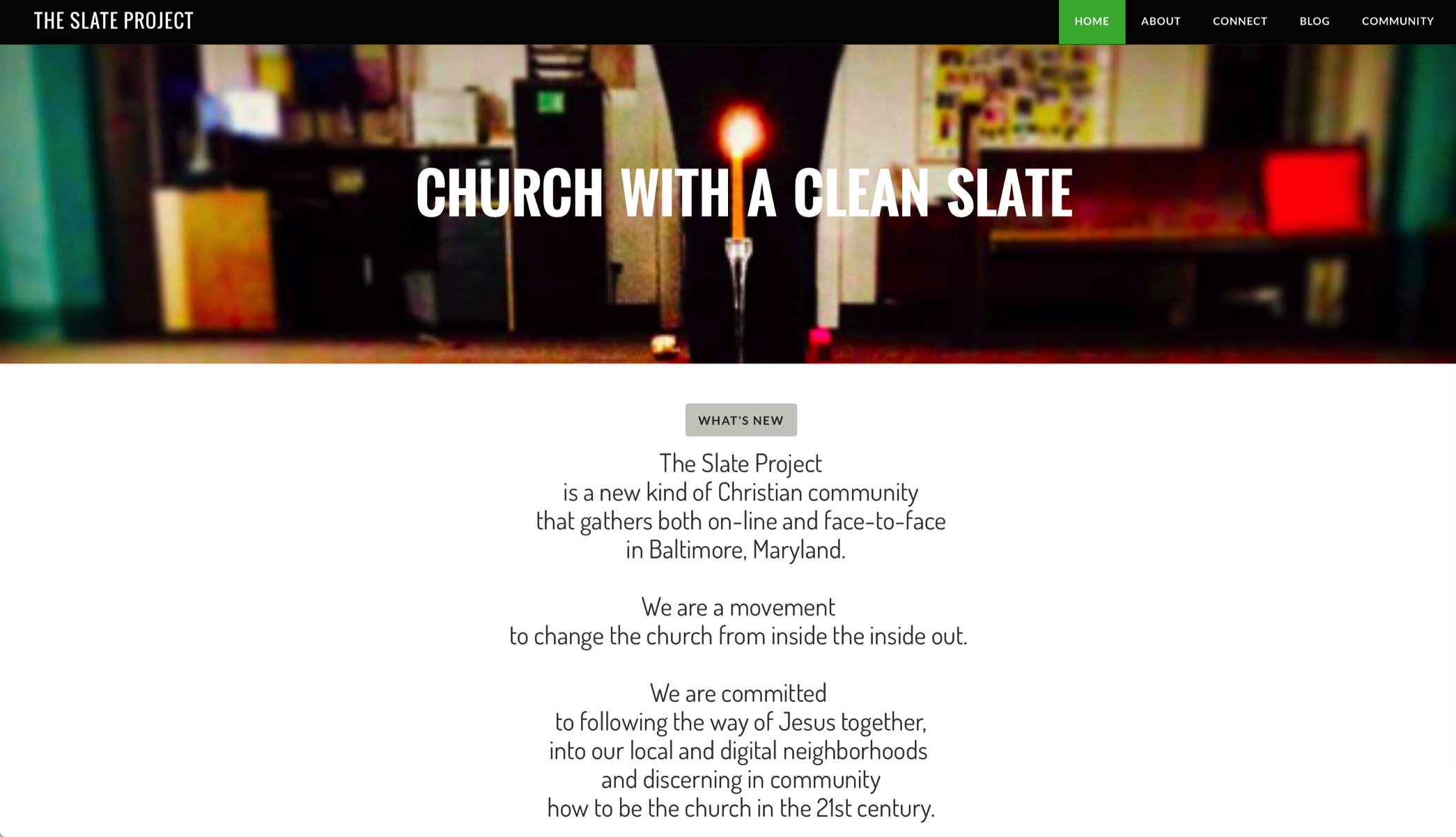 #8. Online 40-Day Lent Curriculum
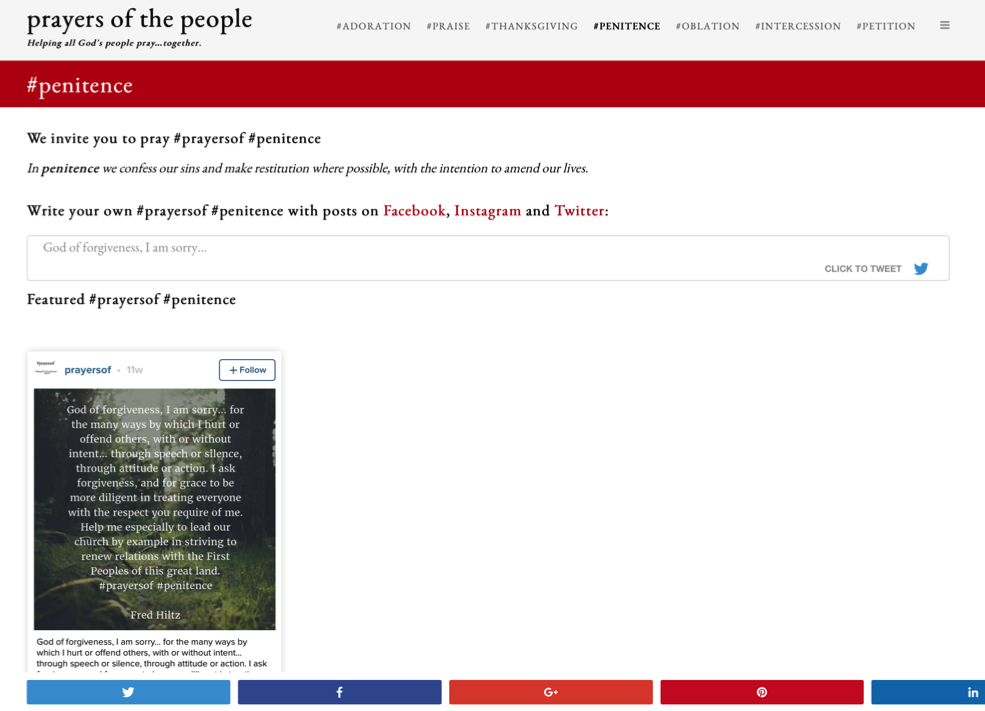 #8. Online Prayer
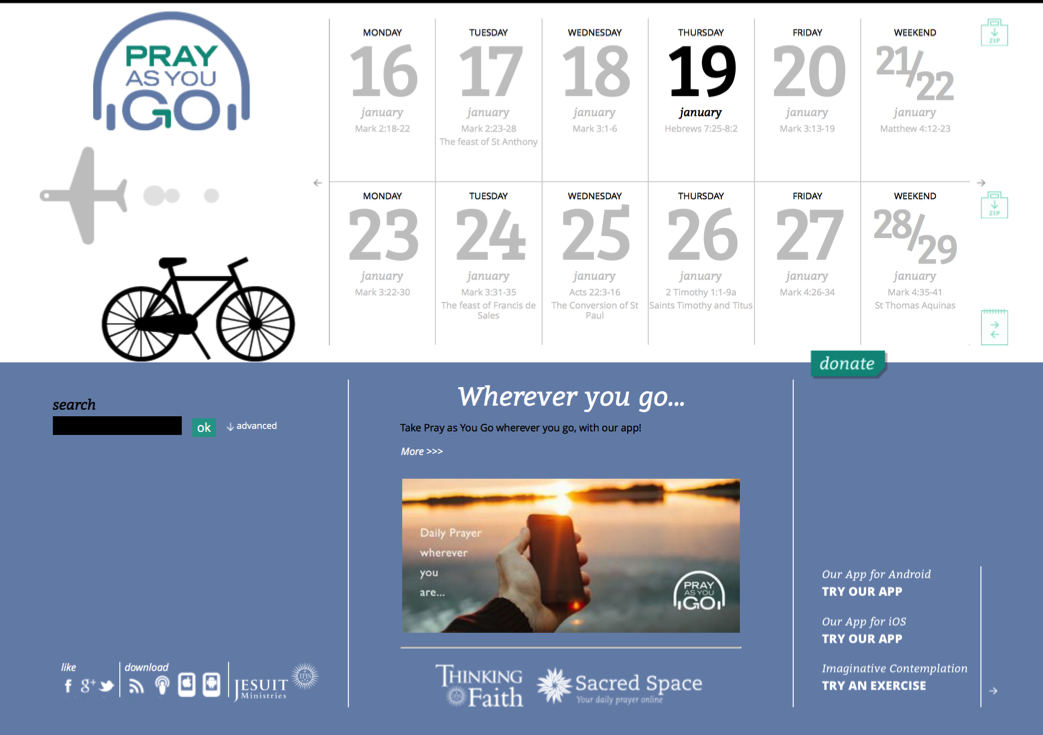 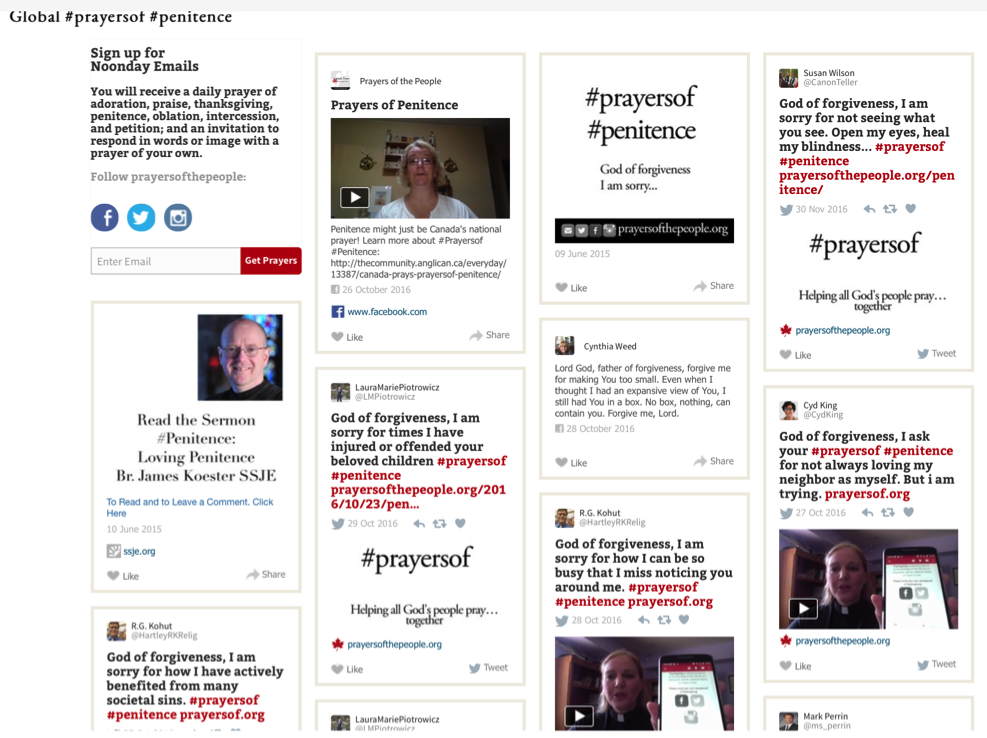 #10. Pastoral Care
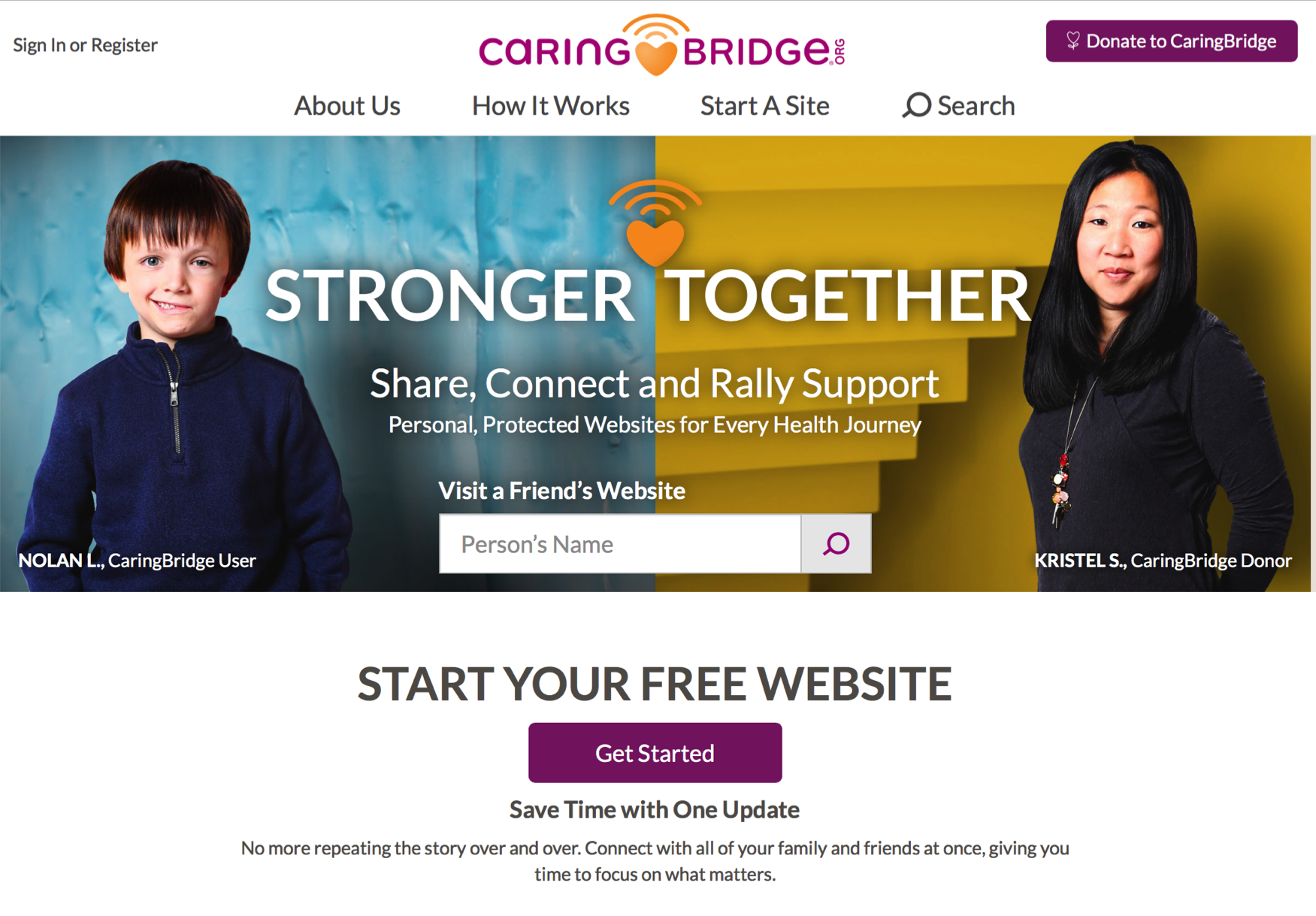 #11. Online Learning
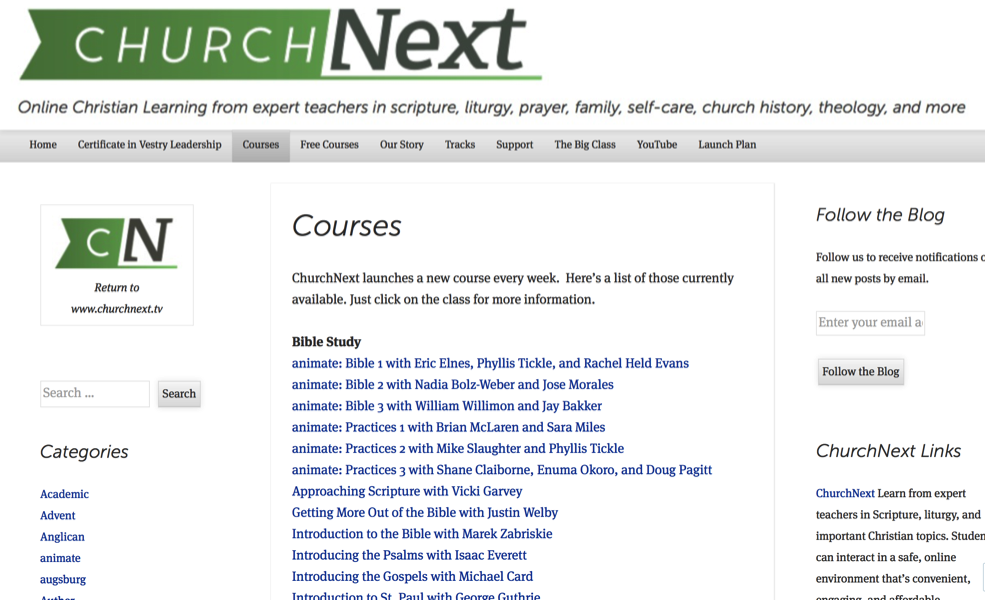 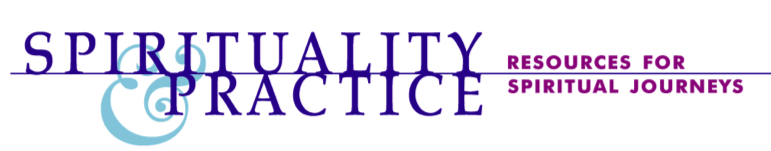 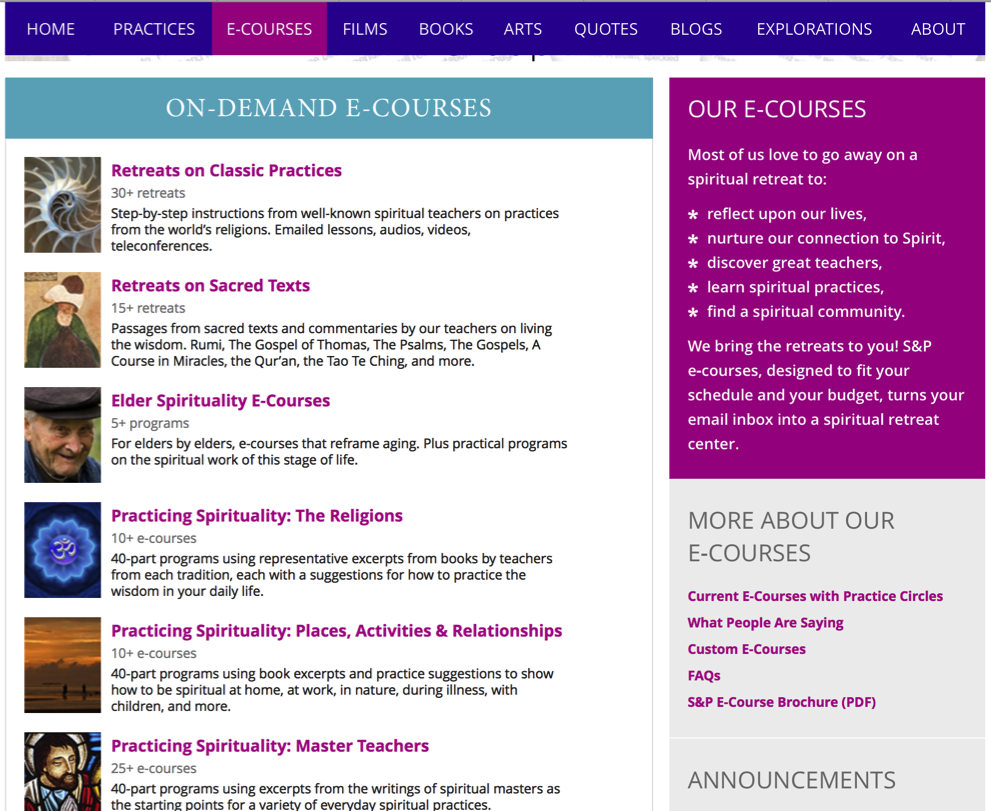 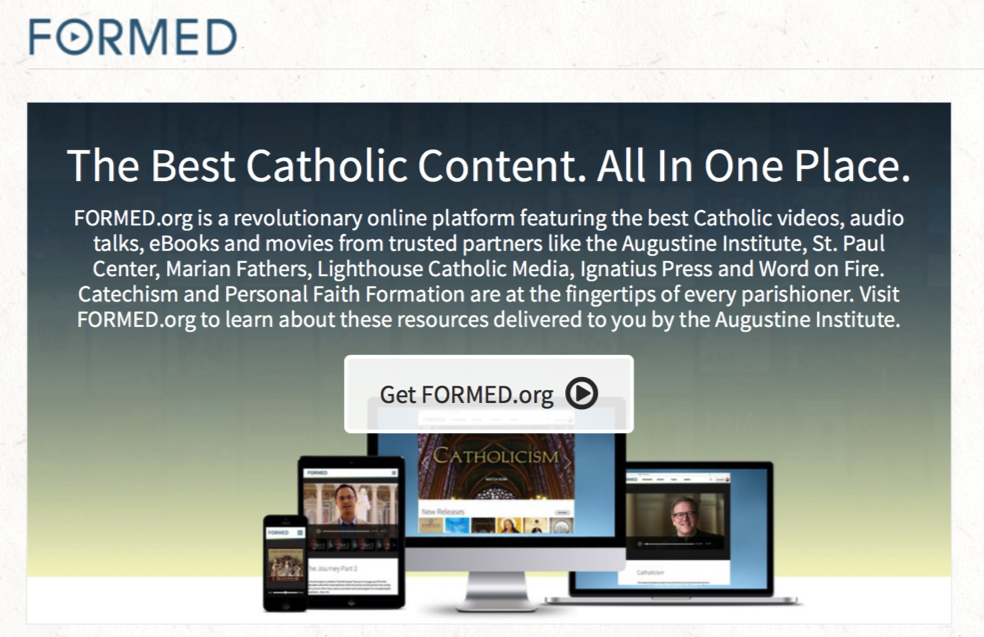 #12. Video Programming & Library
Stream live presentations at church
Offer webinars as an alternative to a church-based program
Record live presentations and webinars to create a home-grown library of video content 
Develop multiple versions of a program:
design and conduct a gathered program – record it
Edit the video in segments
Design individual, mentored, or small group study with a guide and resources
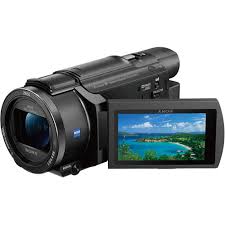 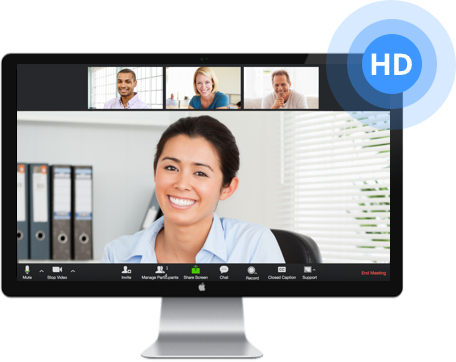 Lifelong Faith Books
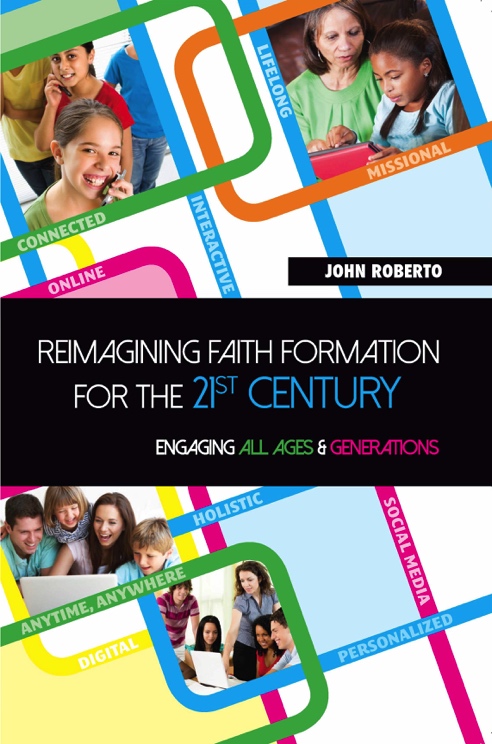 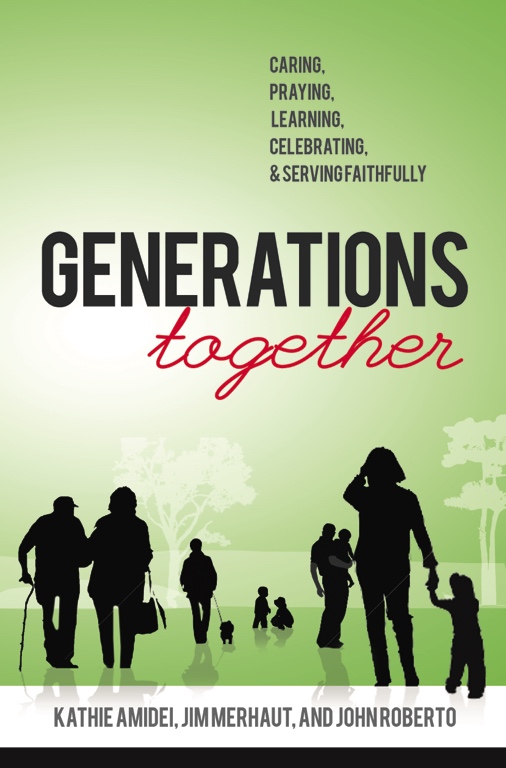 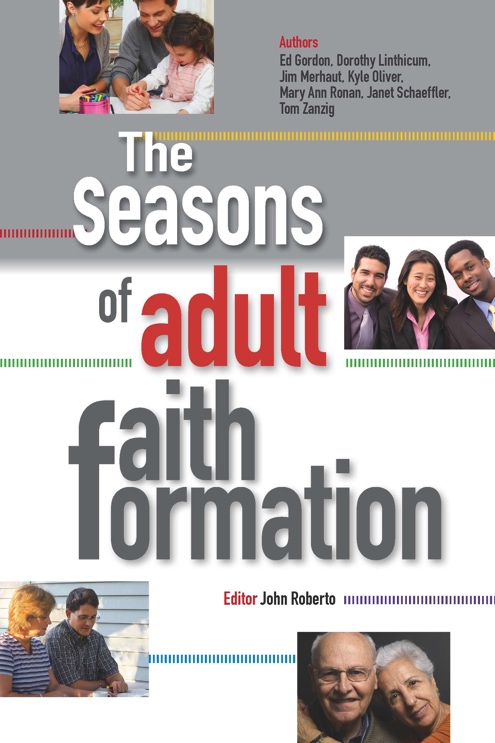 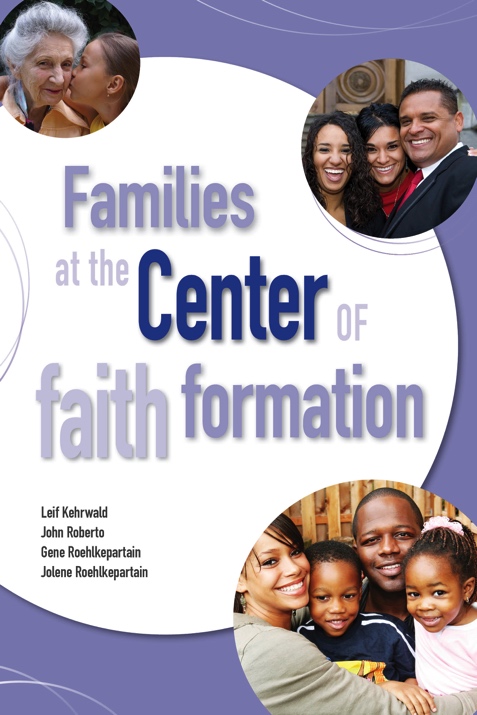